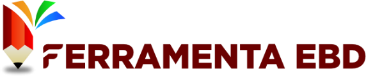 🚫 Proibido Compartilhamento e Revenda 🚫

Este slide é de propriedade exclusiva da Ferramenta EBD - Abra a Jaula e destina-se apenas ao uso dos assinantes. Qualquer compartilhamento, revenda ou distribuição não autorizada é estritamente proibido.

🔒 Uso Exclusivo do Assinante 🔒

Este conteúdo é exclusivo e deve ser utilizado somente pelo assinante da Ferramenta EBD. Qualquer reprodução, total ou parcial, sem autorização expressa é considerada uma violação dos direitos autorais.

🏴‍☠ Pirataria é Crime! 🏴‍☠

Se você encontrar este slide sendo vendido ou baixado por meio de sites, blogs ou grupos de redes sociais, saiba que isso está sendo feito de forma pirata e por má fé. Denuncie qualquer uso indevido!

Caso tenha adquirido esse material em outro lugar que não seja na plataforma da Ferramenta EBD – Abra a Jaula, abençoe o trabalho e esforço dos produtores para que possam continuar produzindo. Aperte neste link e seja assinante do material original:  https://abraajaula.com/ferramenta-ebd/

Não se preocupe, essa folha de slide não atrapalhará sua apresentação. 



Att
Equipe: Ferramenta EBD
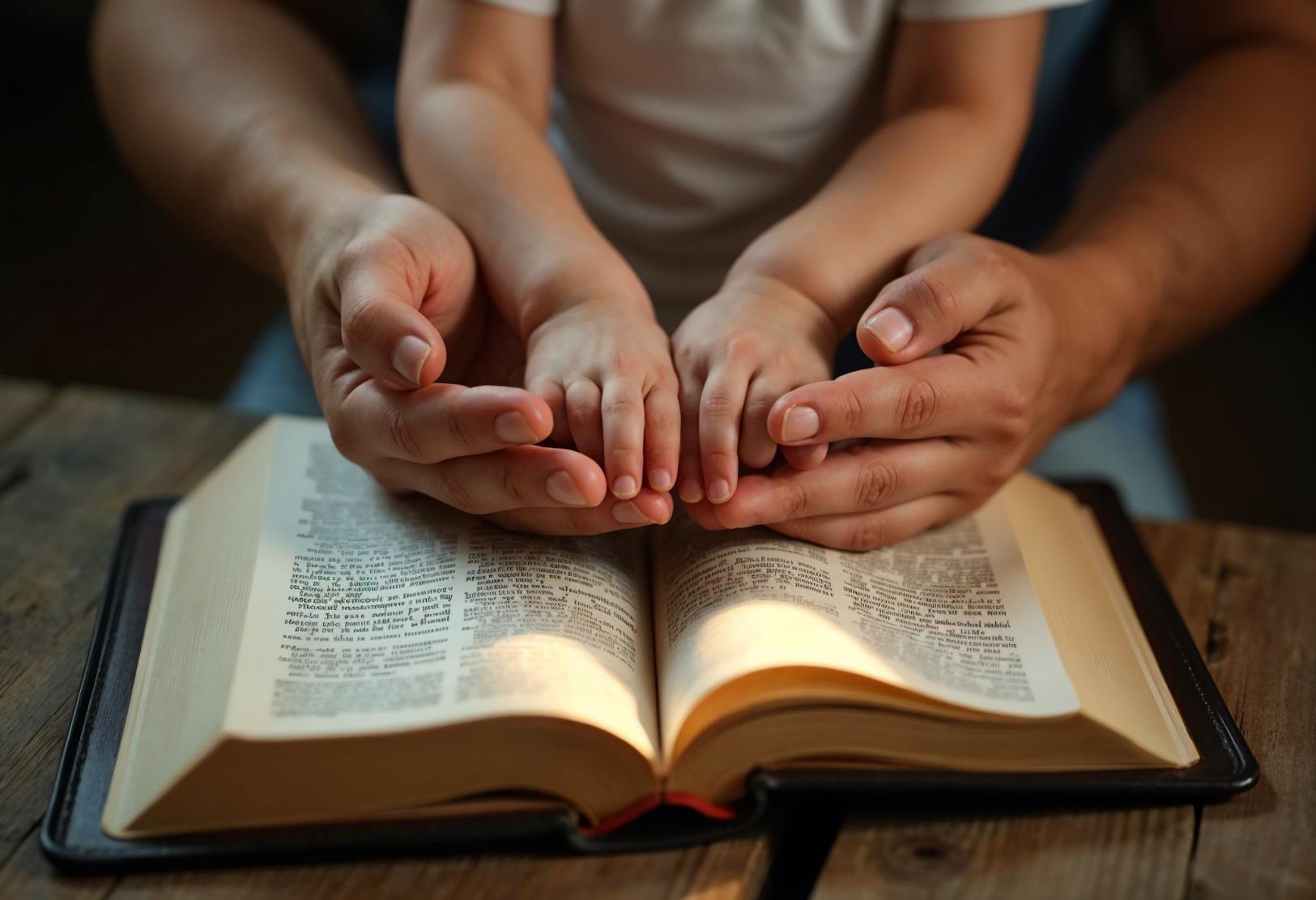 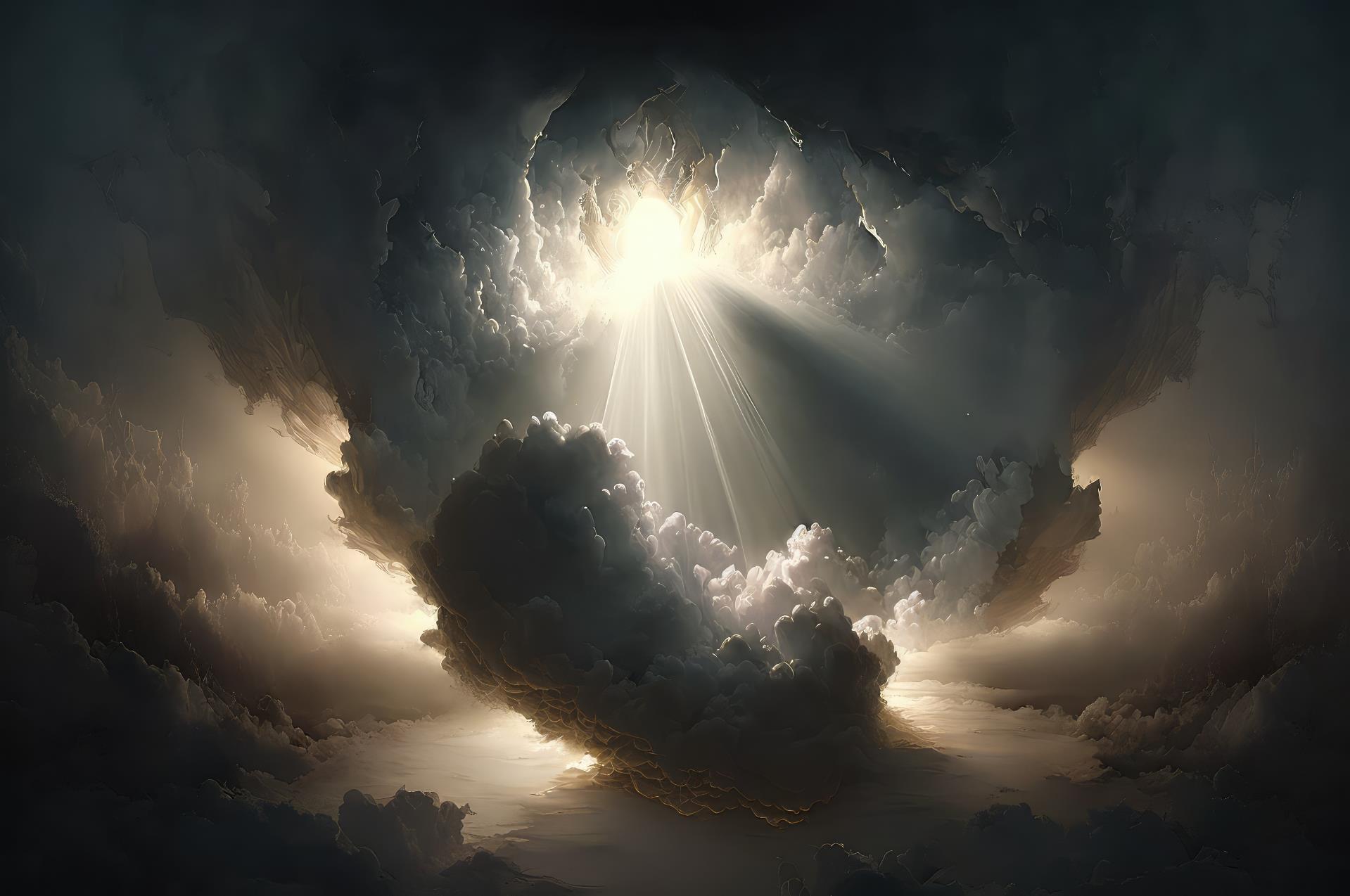 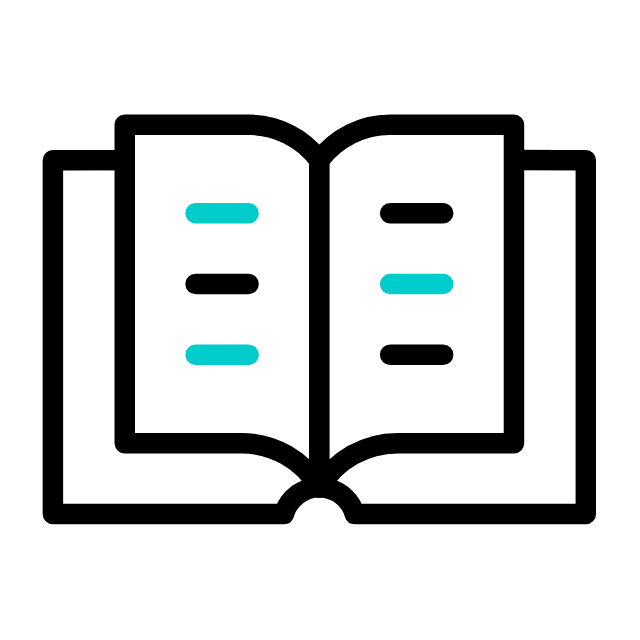 LIÇÃO 09
01 de Dezembro de 2024
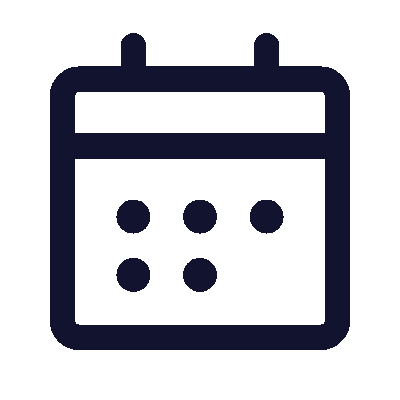 4º trimestre 2024
Promessa para Pais e Filhos
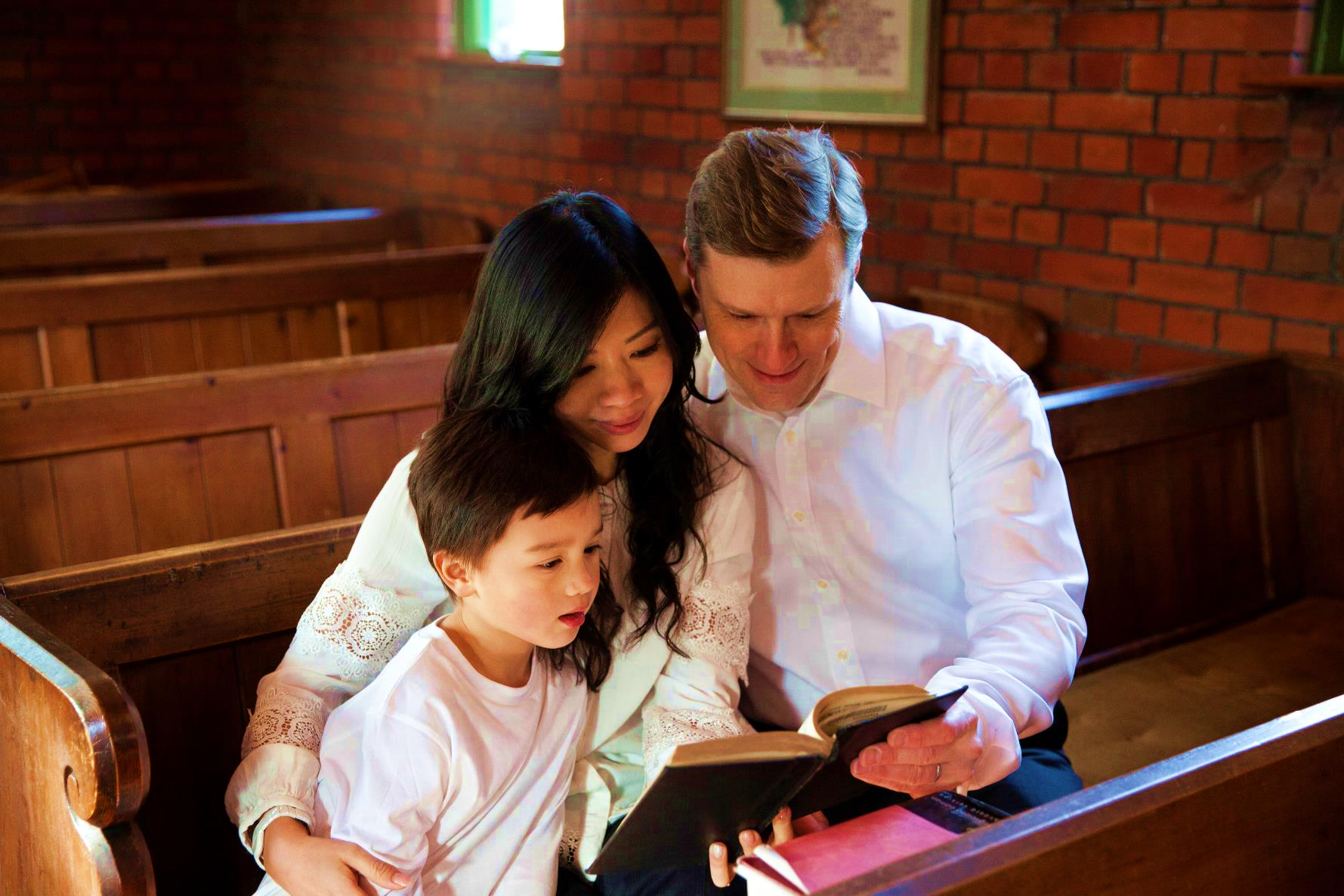 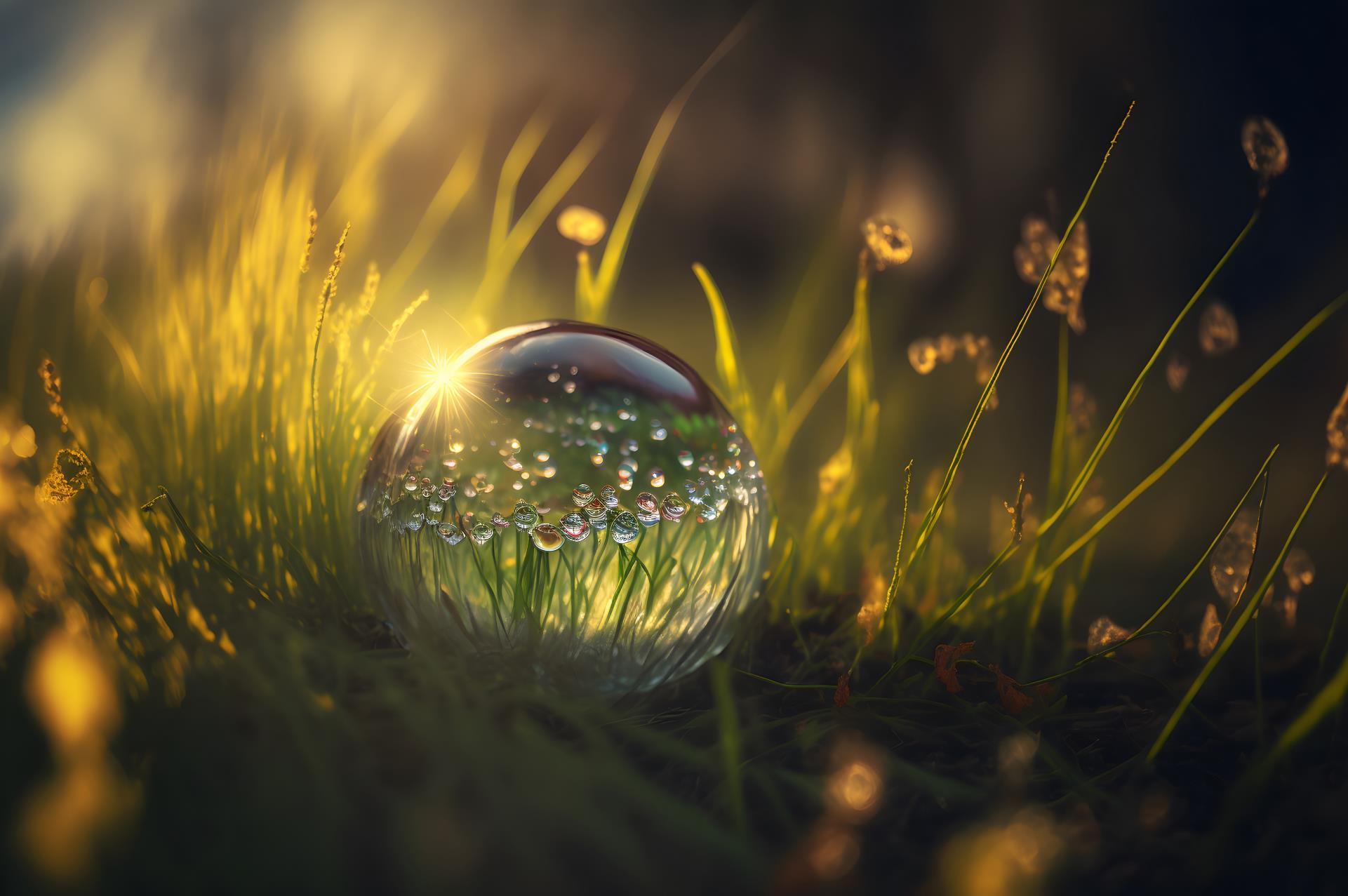 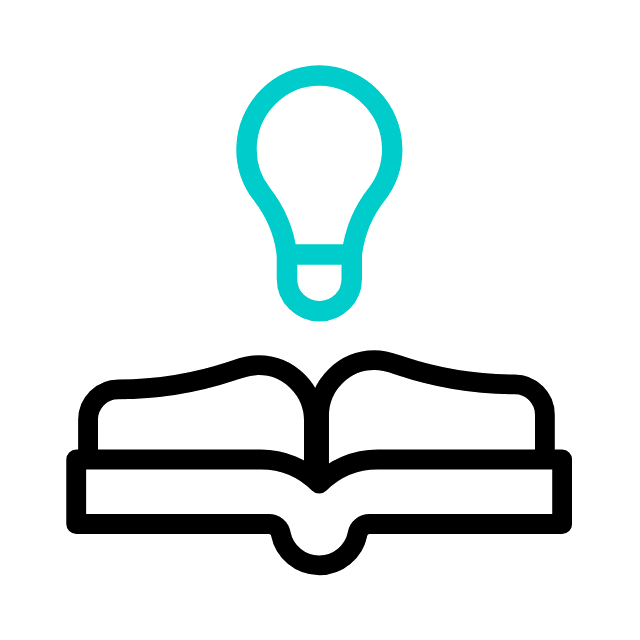 TEXTO ÁUREO
“Honra a teu pai e a tua mãe, que é o primeiro mandamento com promessa, para que te vá bem, e vivas muito tempo sobre a terra.” (Ef 6.2,3)
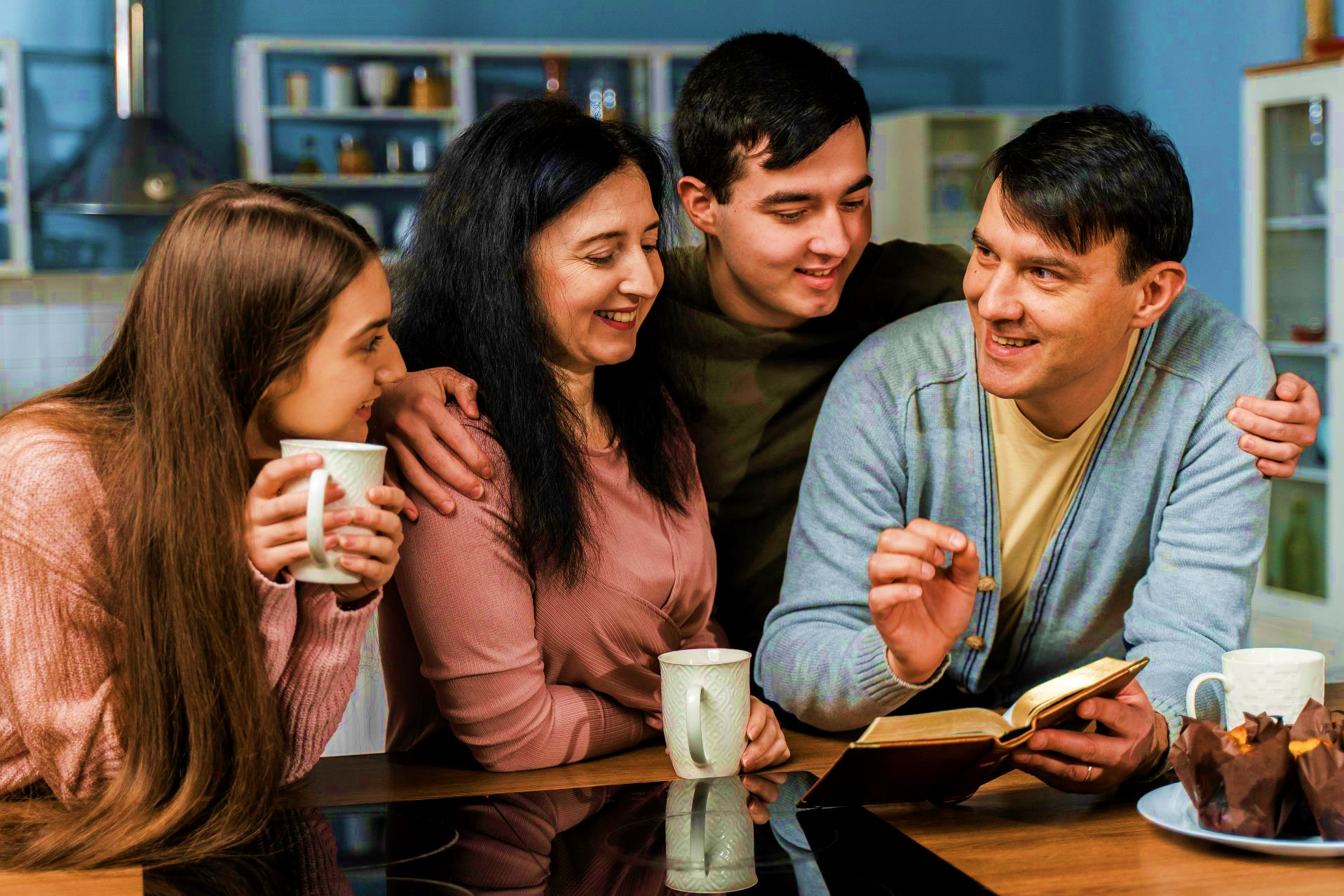 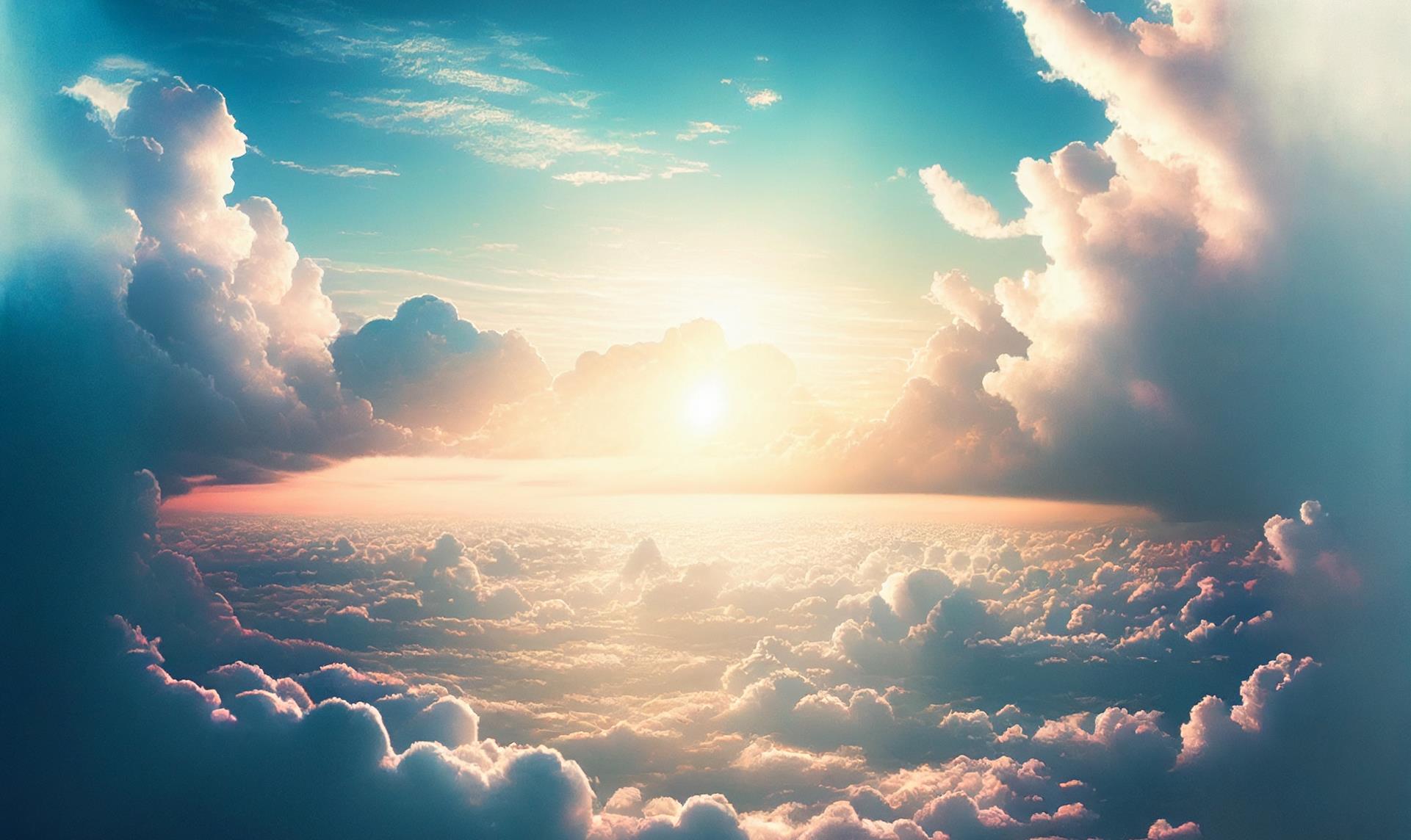 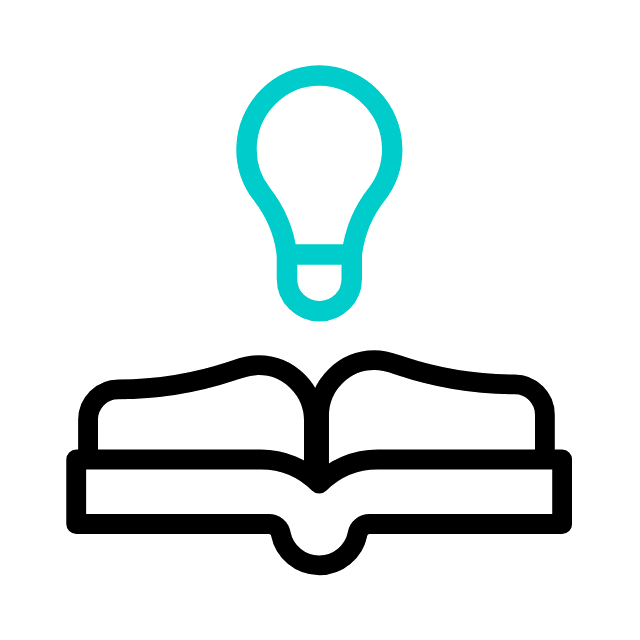 VERDADE PRÁTICA
Entre desafios e responsabilidades,
o relacionamento entre pais e filhos deve ser de bênçãos e proteção.
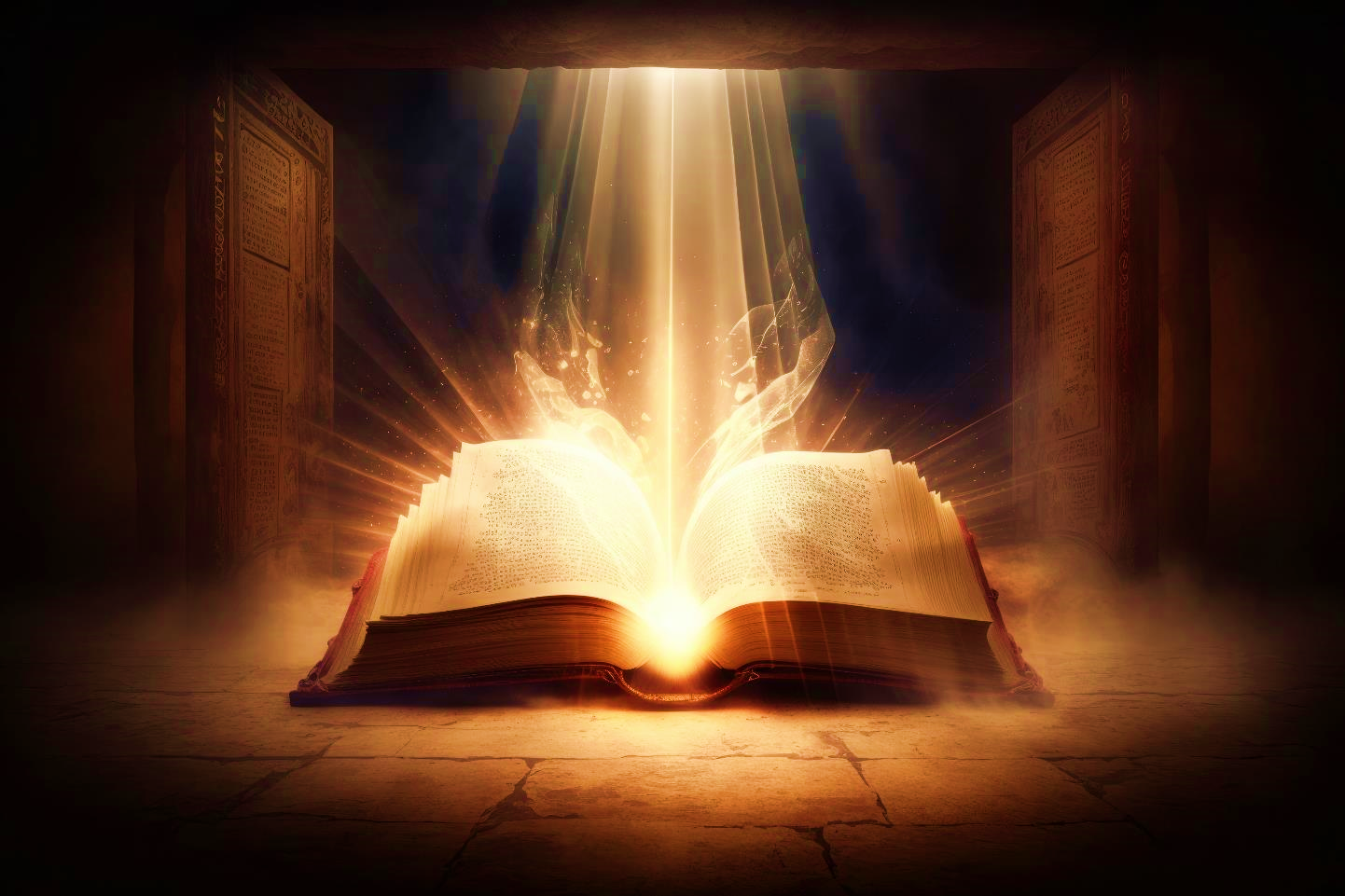 TEXTO BÍBLICO
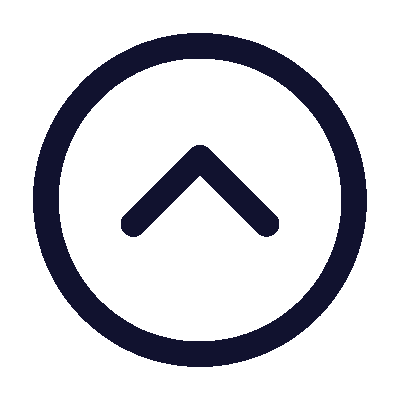 Salmos 127.3-5; Efésios 6.1-4
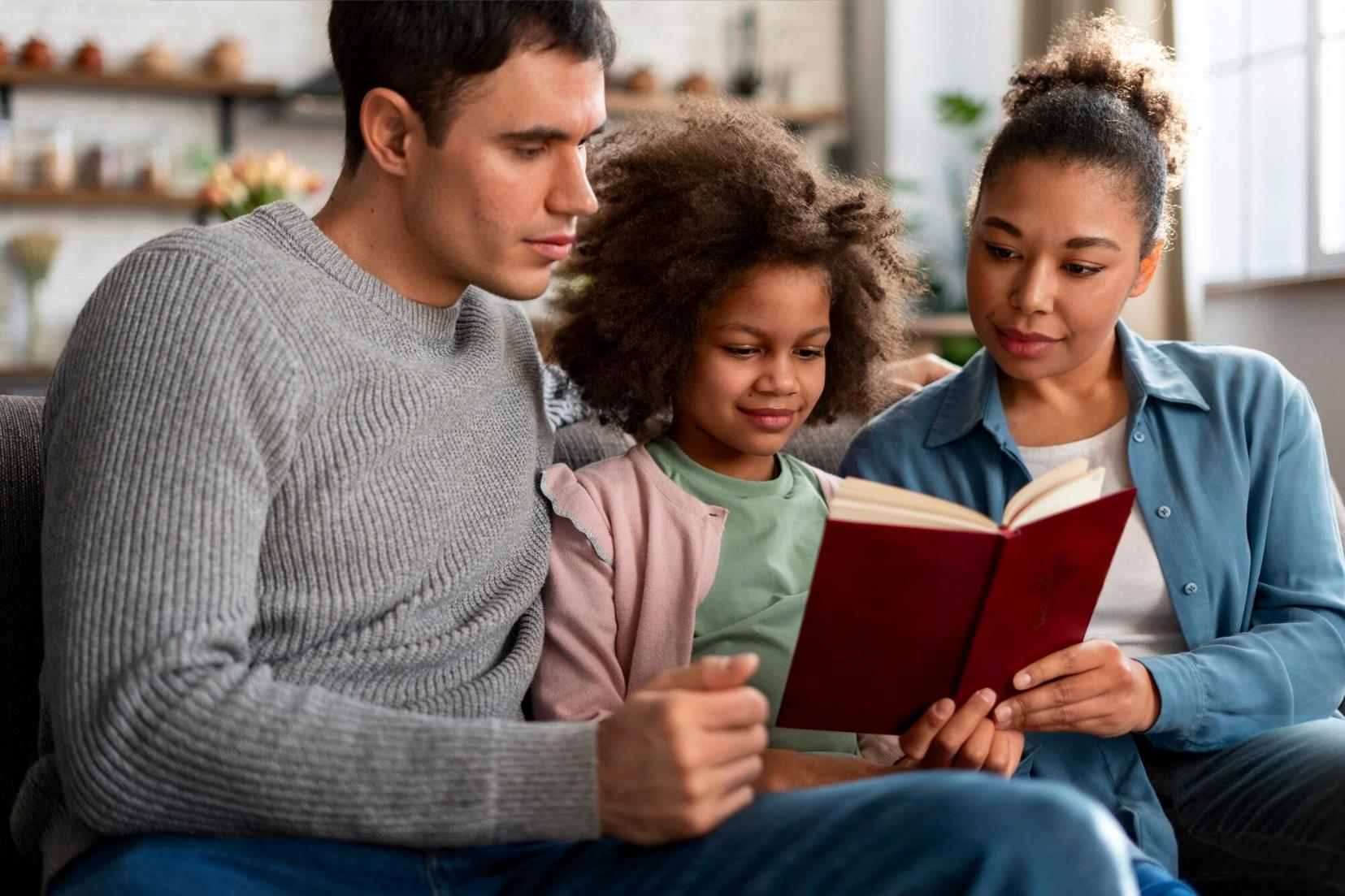 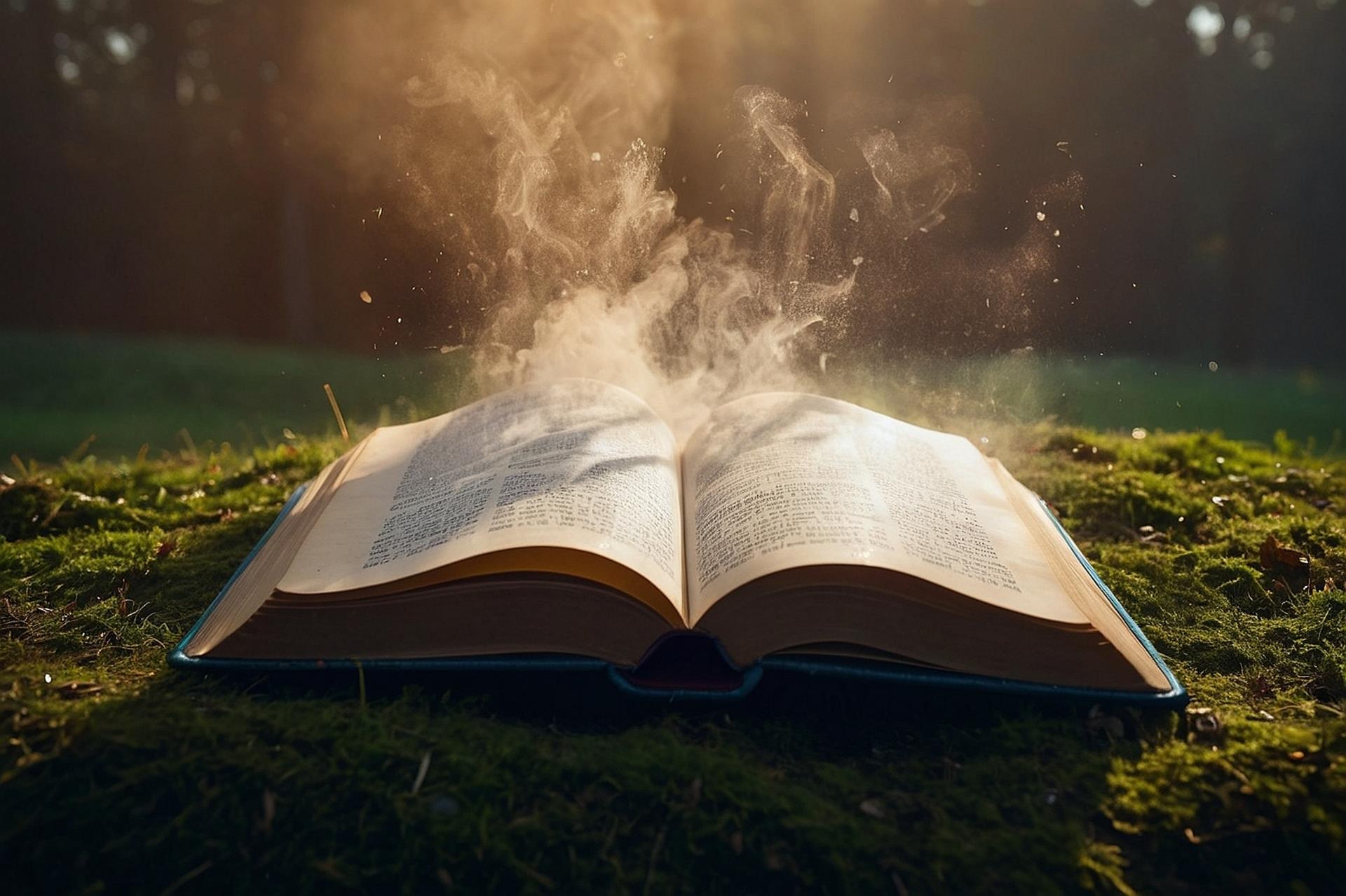 INTRODUÇÃO
Nesta lição, estudaremos a respeito das promessas de Deus voltadas ao relacionamento entre
pais e filhos.
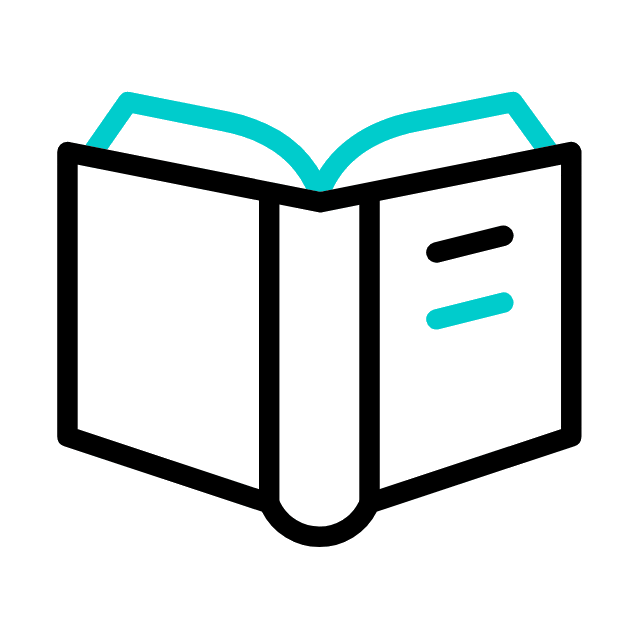 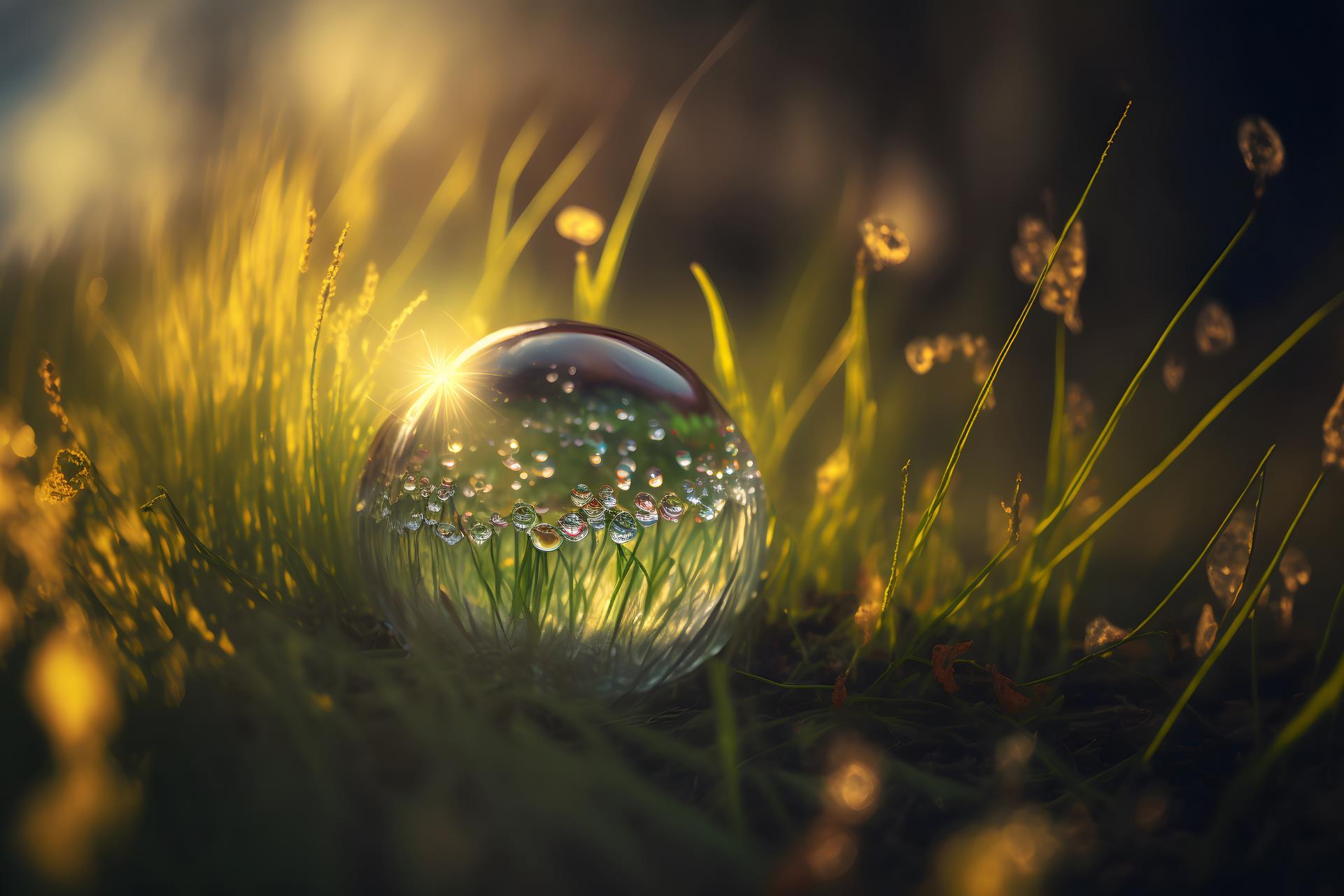 OBJETIVOS DA LIÇÃO
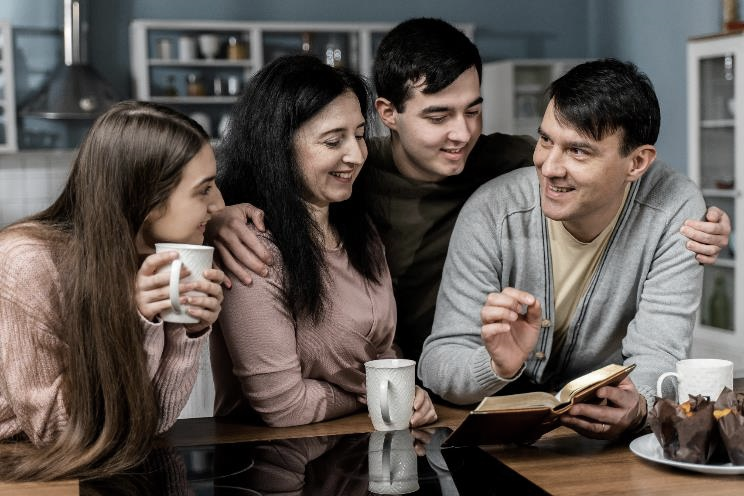 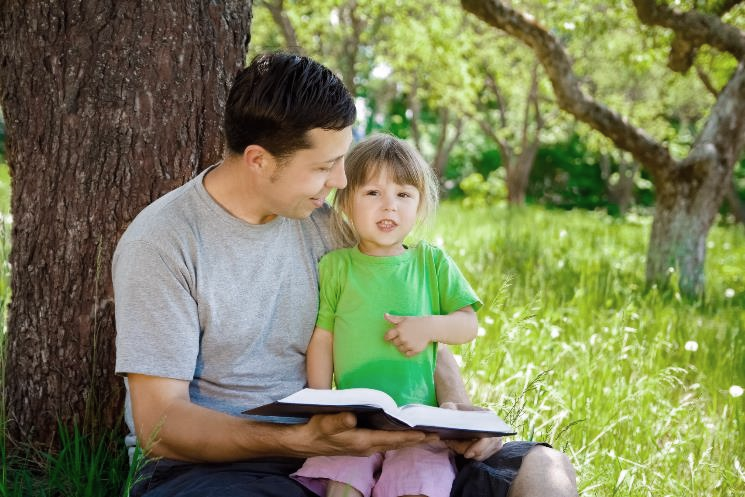 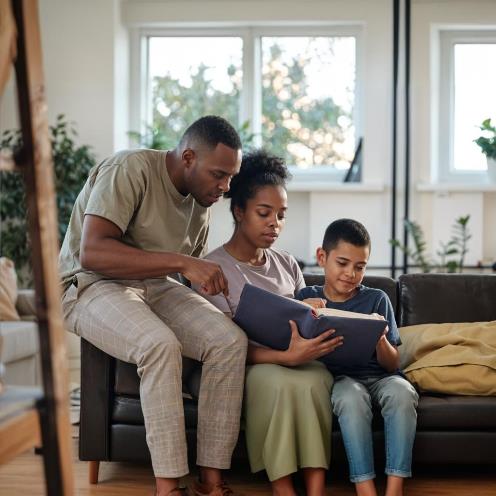 1
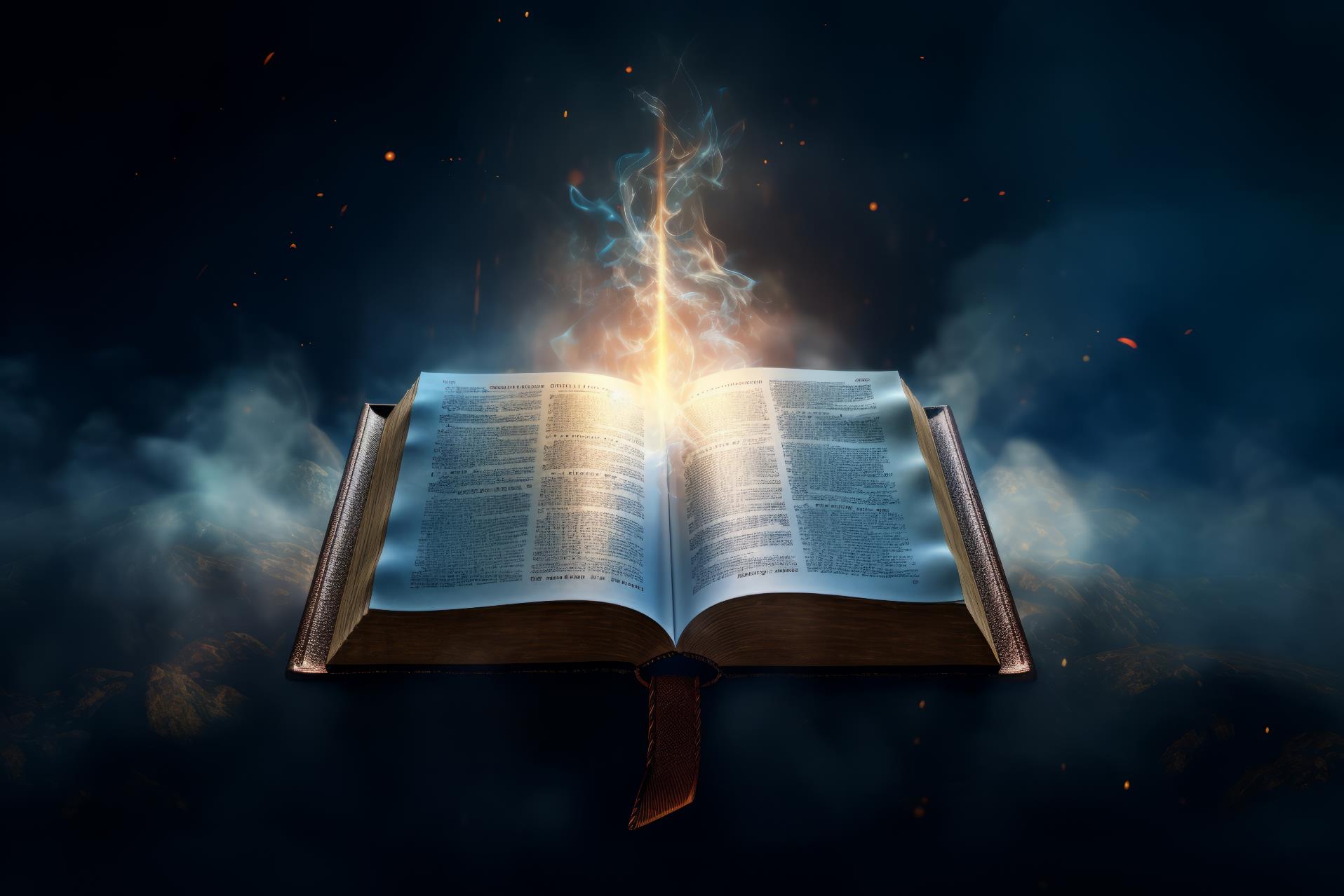 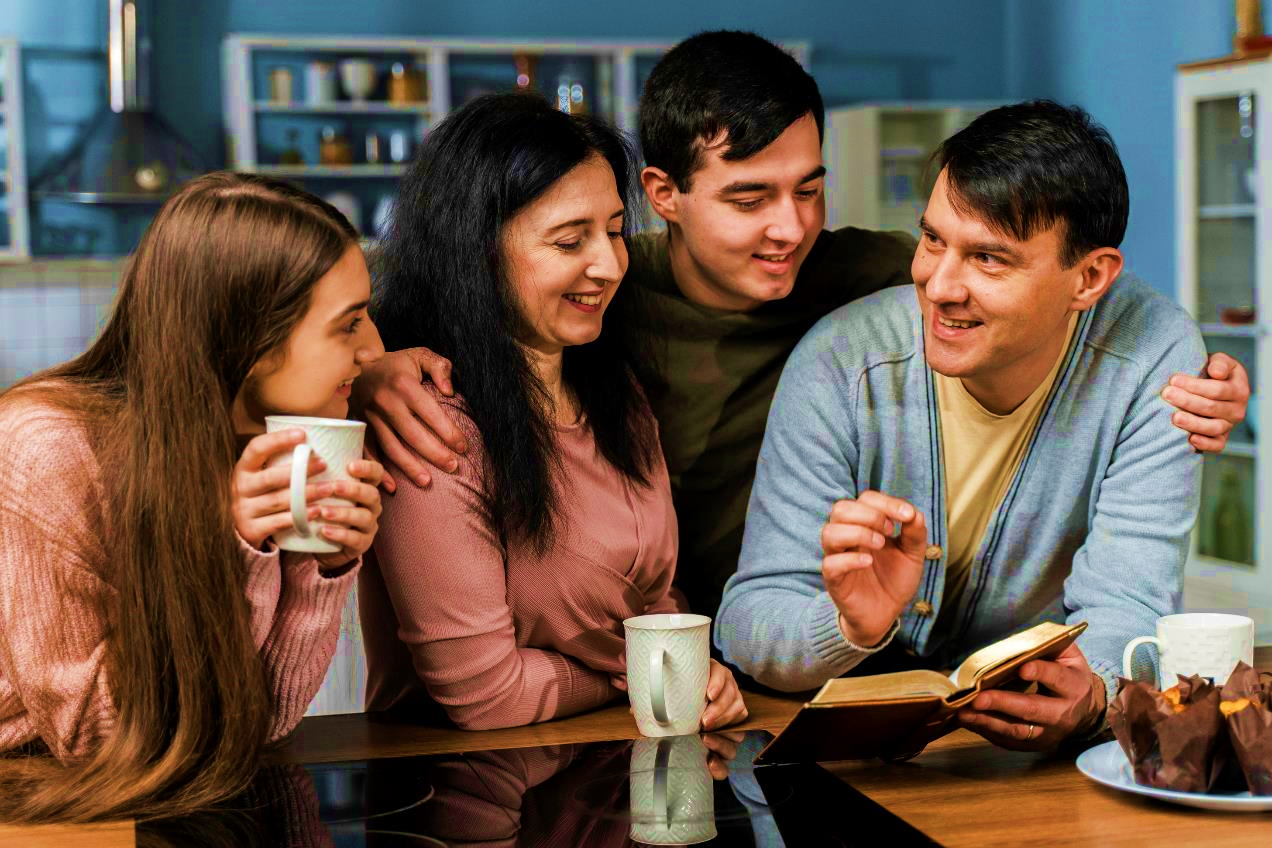 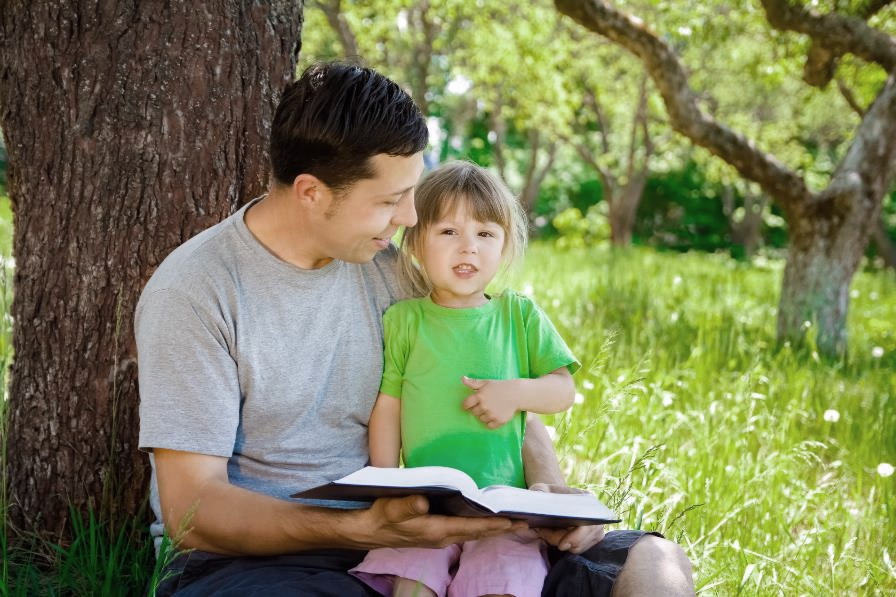 MOSTRAR
biblicamente como deve ser o relacionamento entre pais e filhos
2
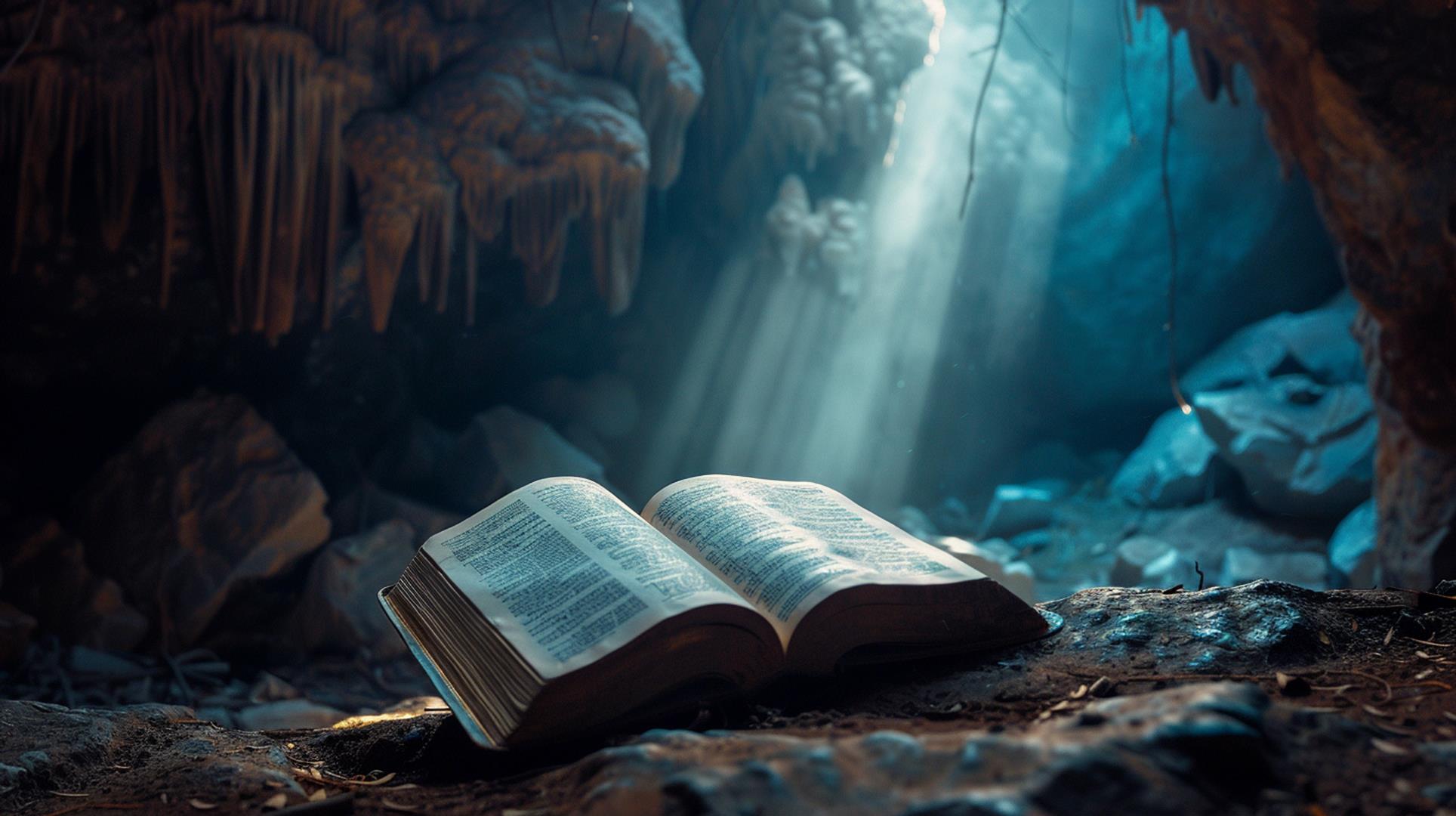 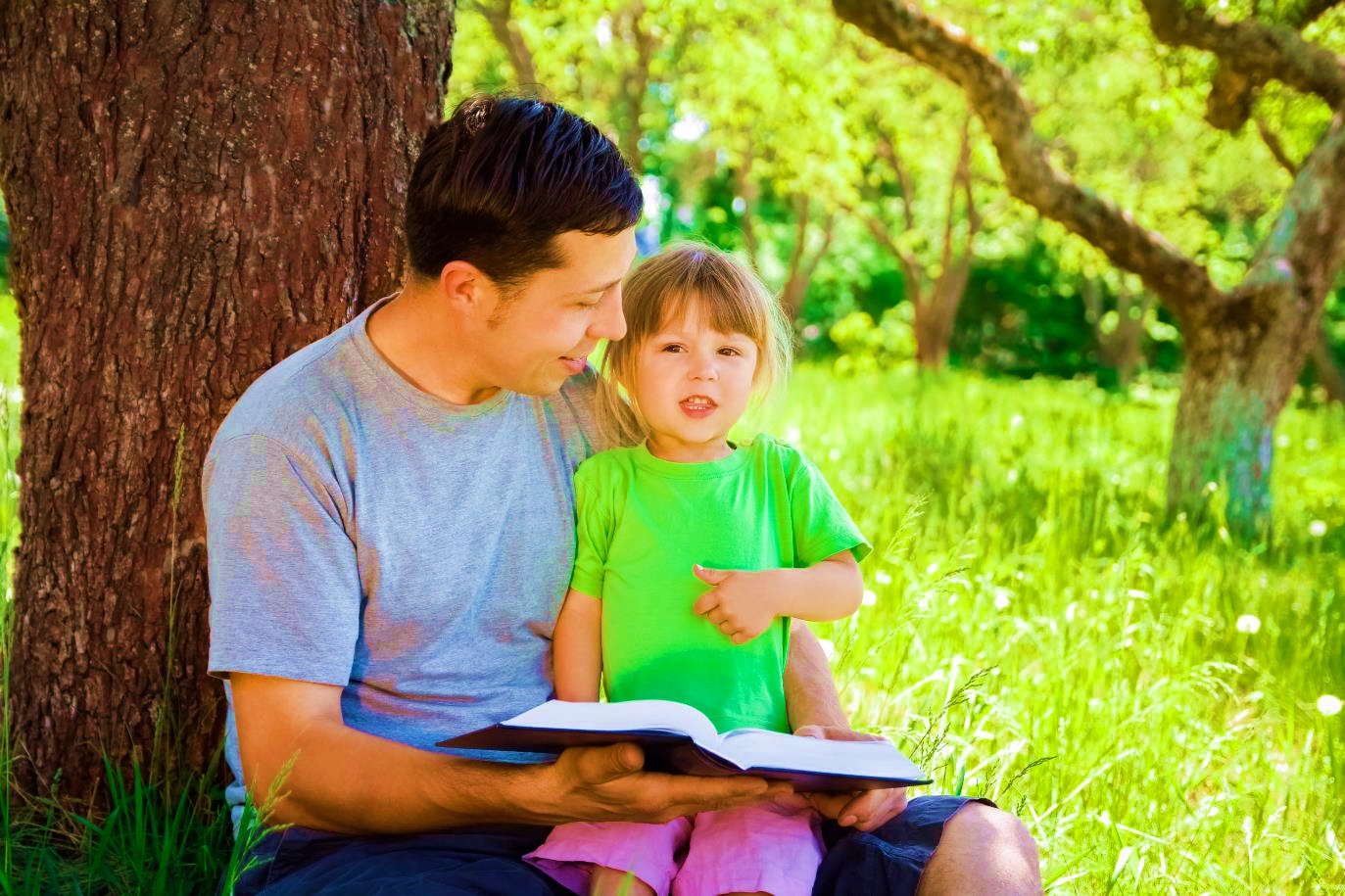 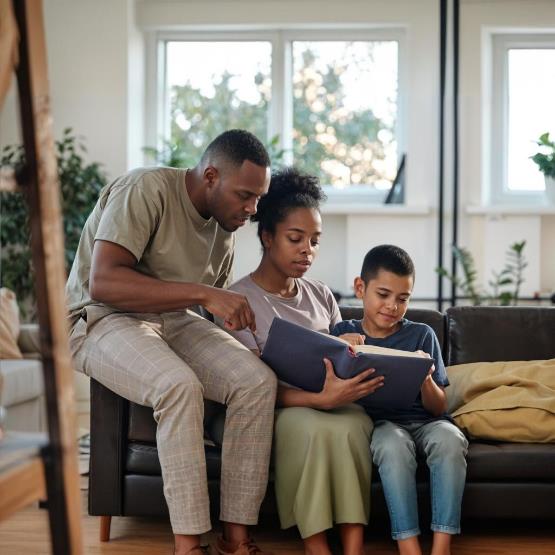 CONSCIENTIZAR
do cuidado que os pais devem ter com seus filhos
3
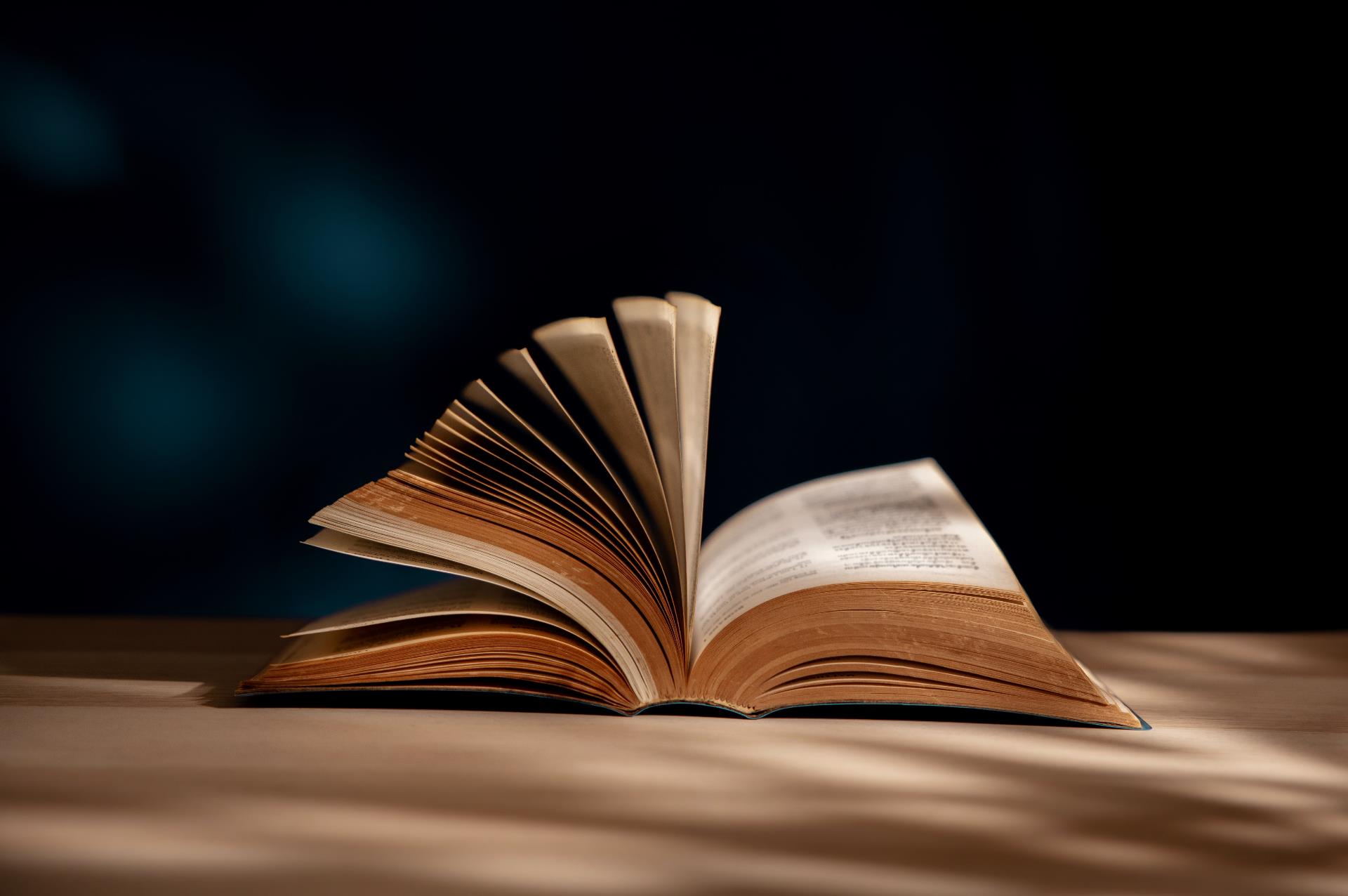 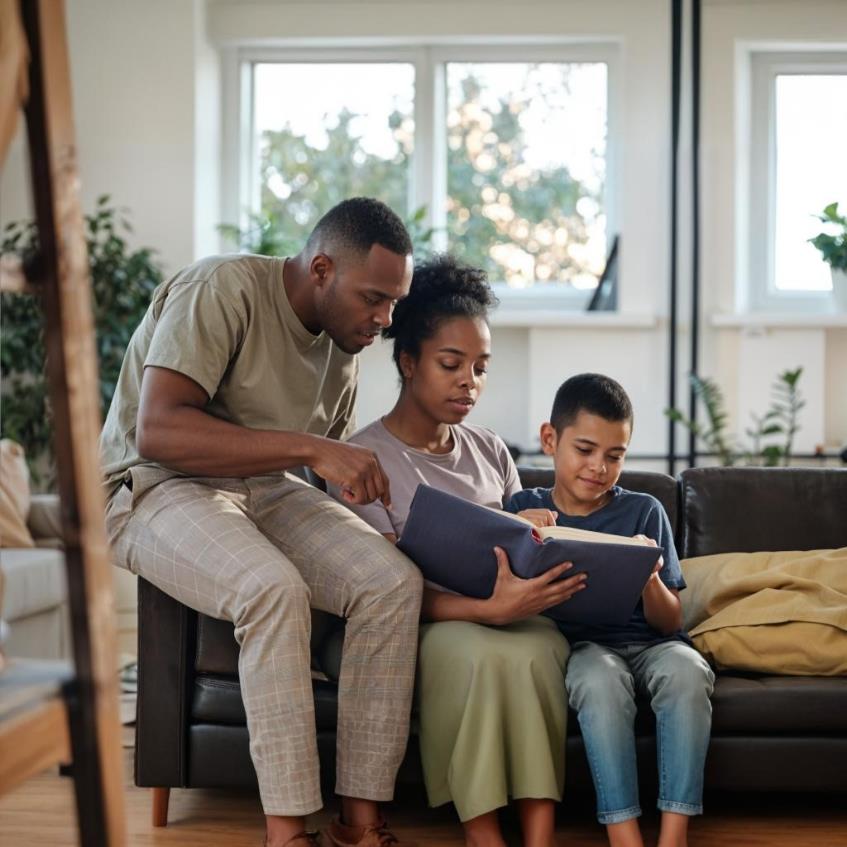 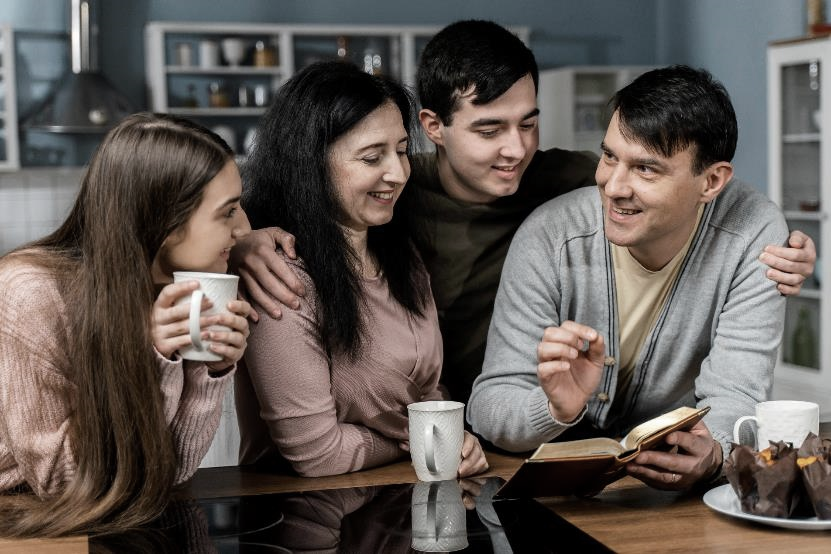 COMRPEENDER
as bênçãos que Deus tem para os pais e filhos
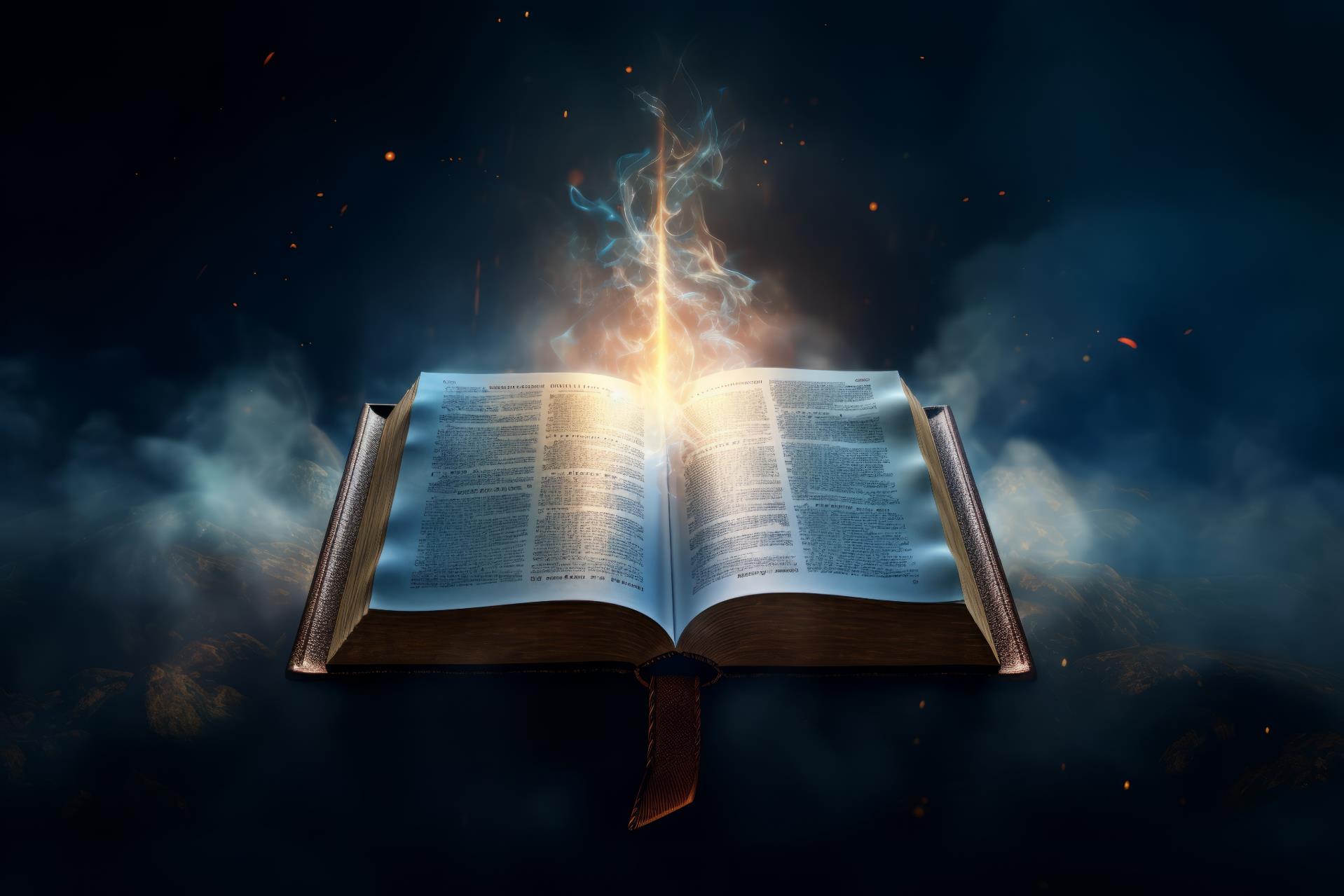 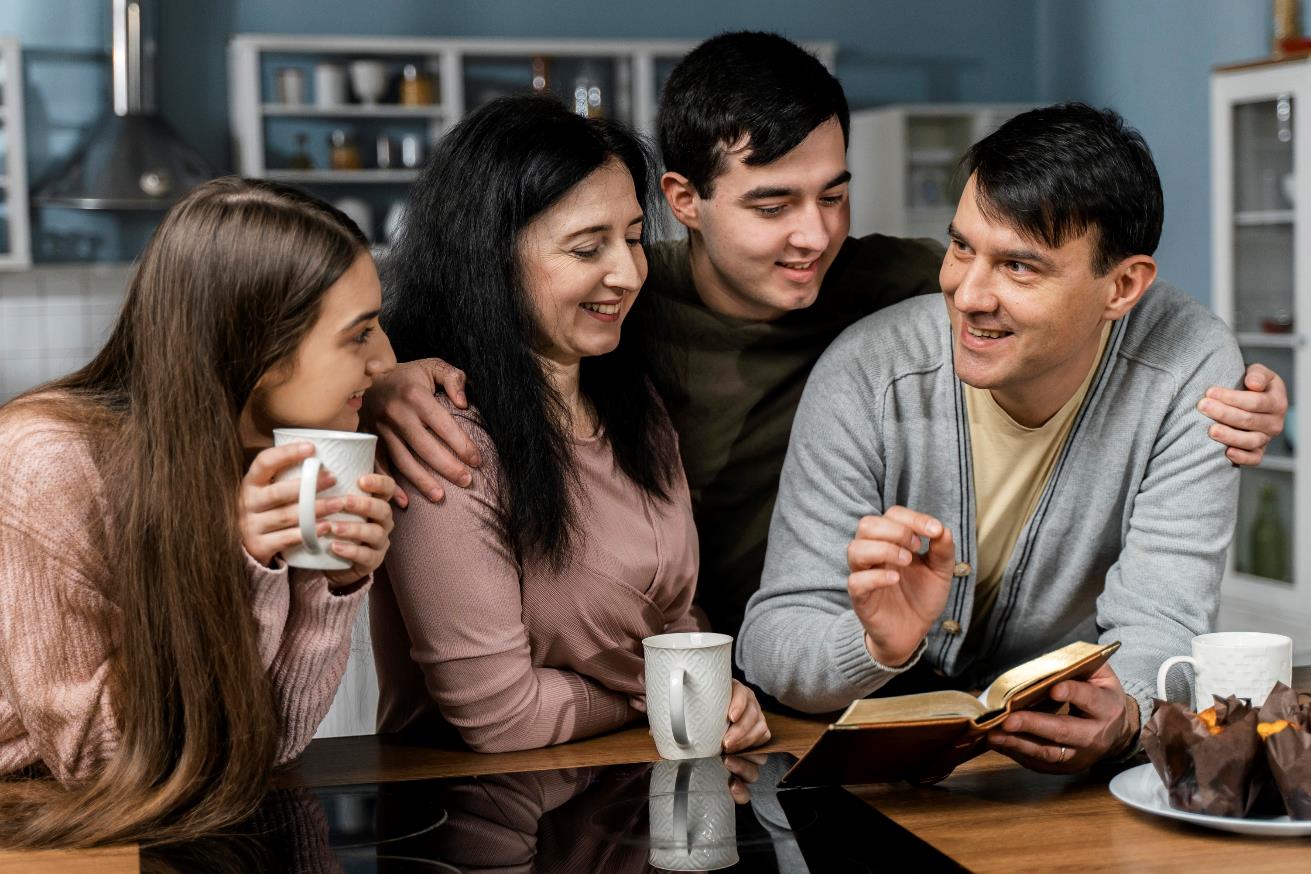 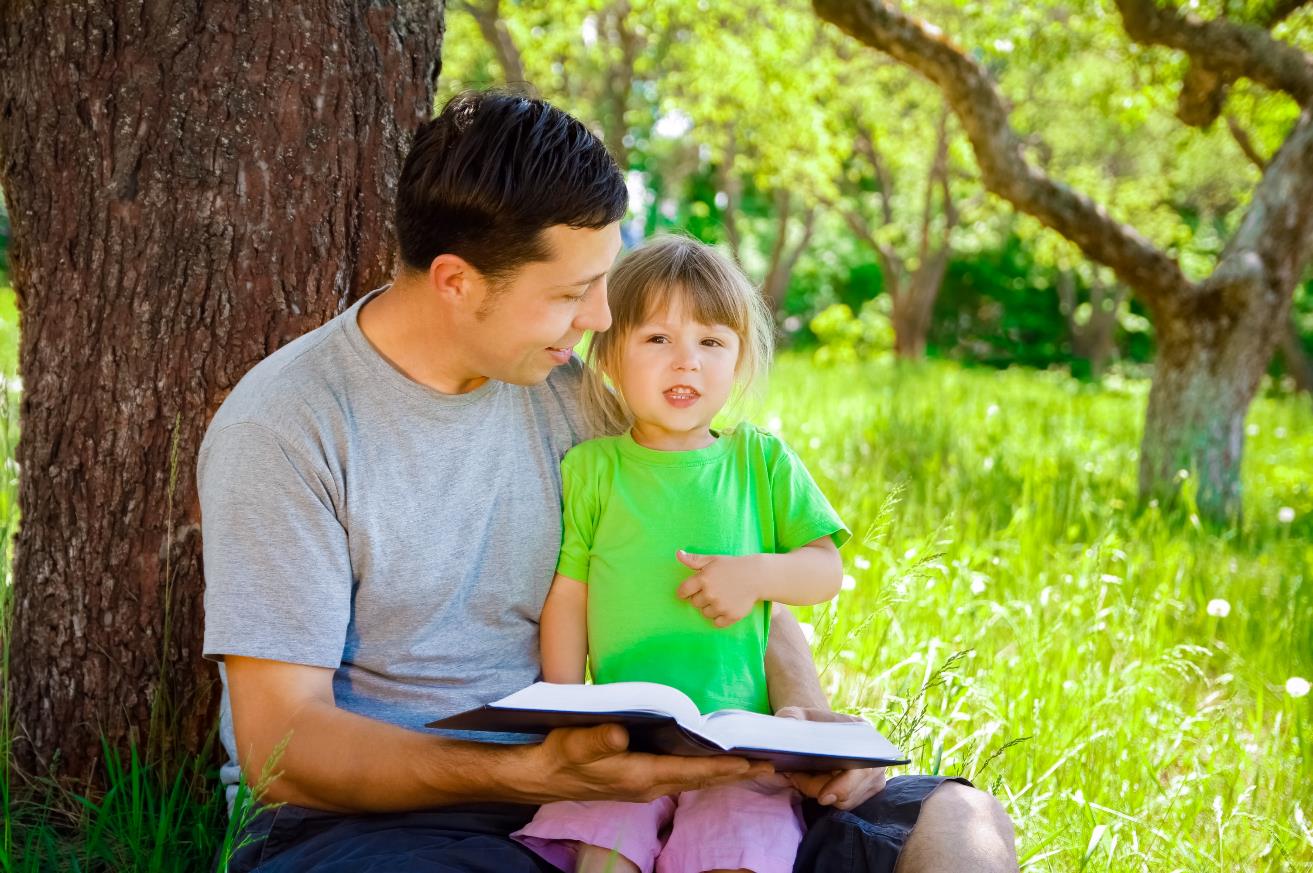 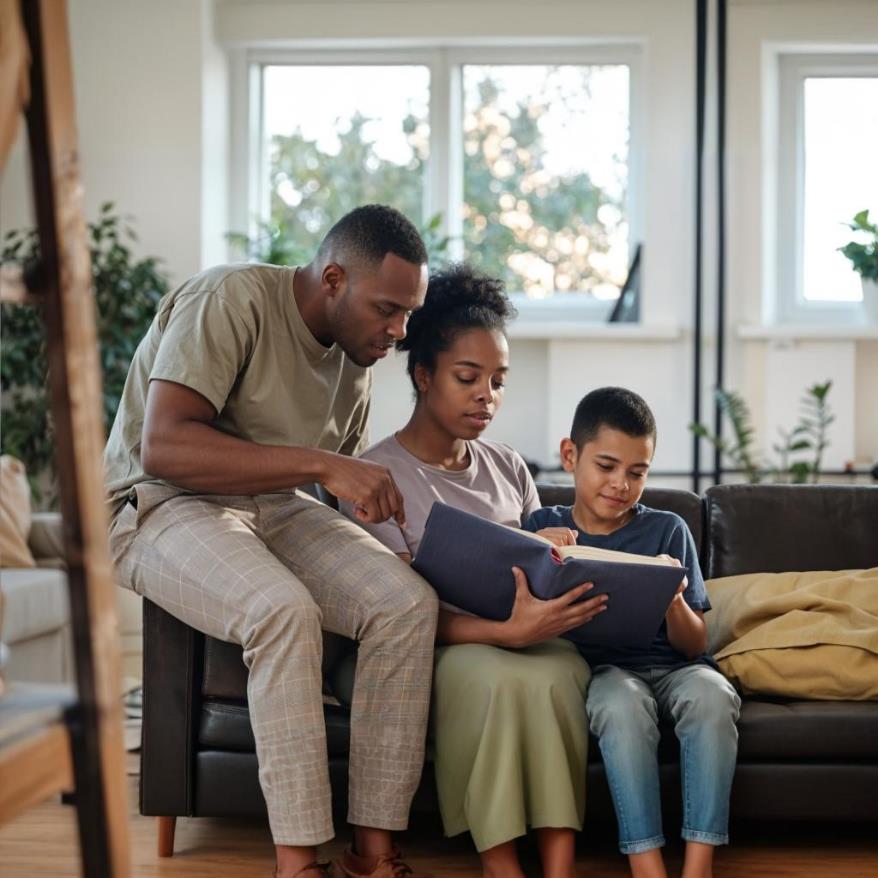 MOSTRAR
CONSCIENTIZAR
COMPREENDER
do cuidado que os pais devem ter com seus filhos
biblicamente como deve ser o relacionamento entre pais e filhos
as bênçãos que Deus tem para os pais e filhos
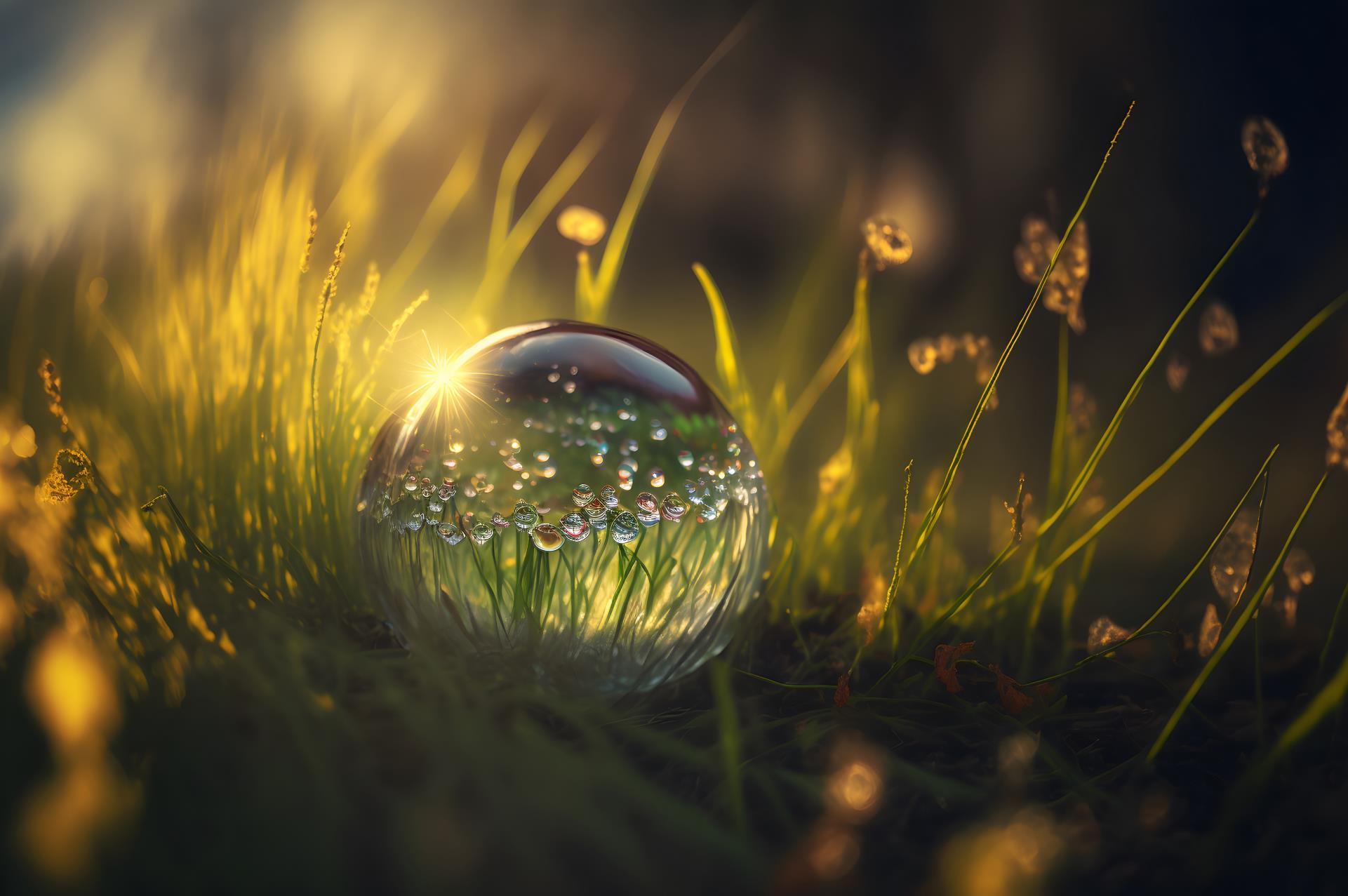 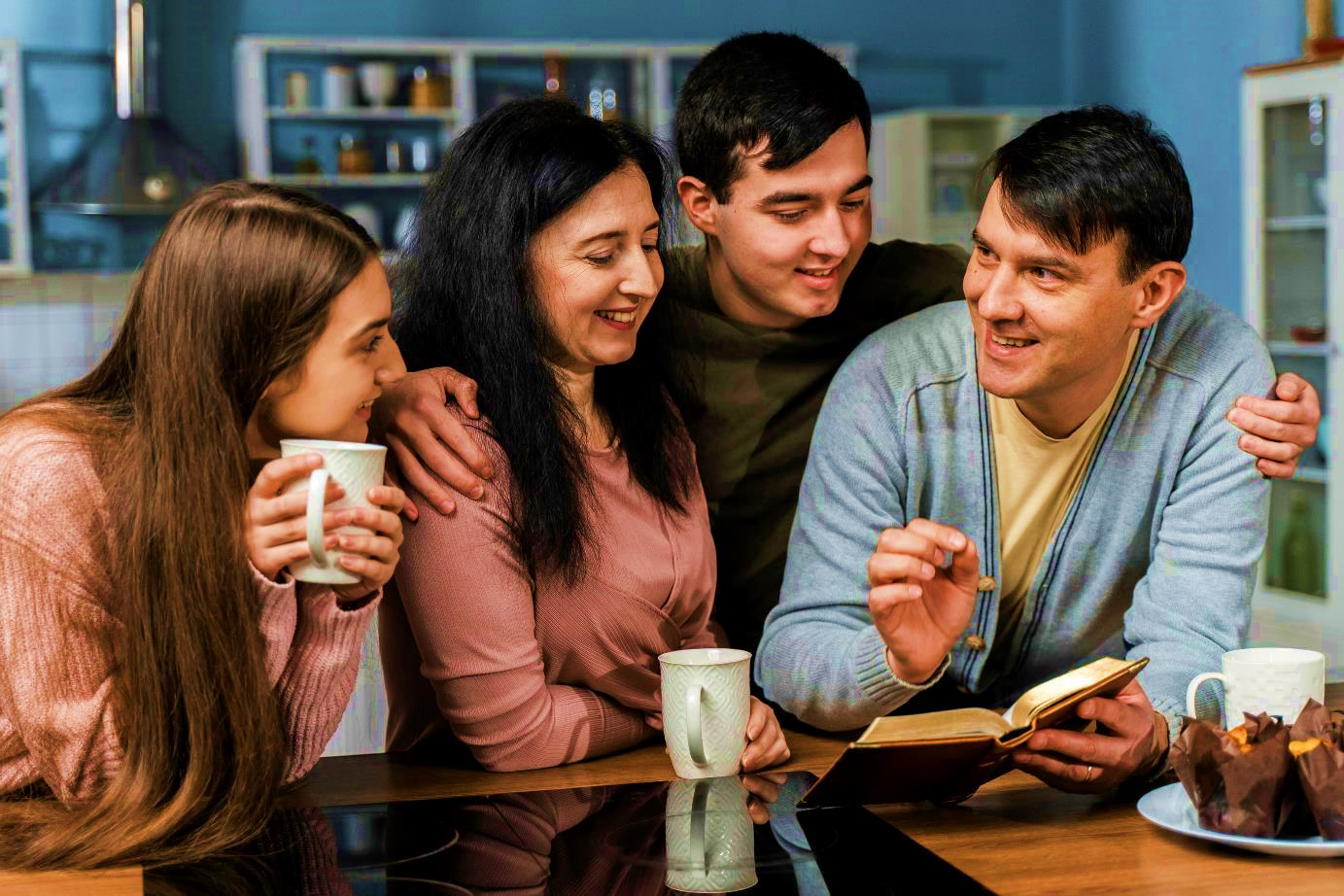 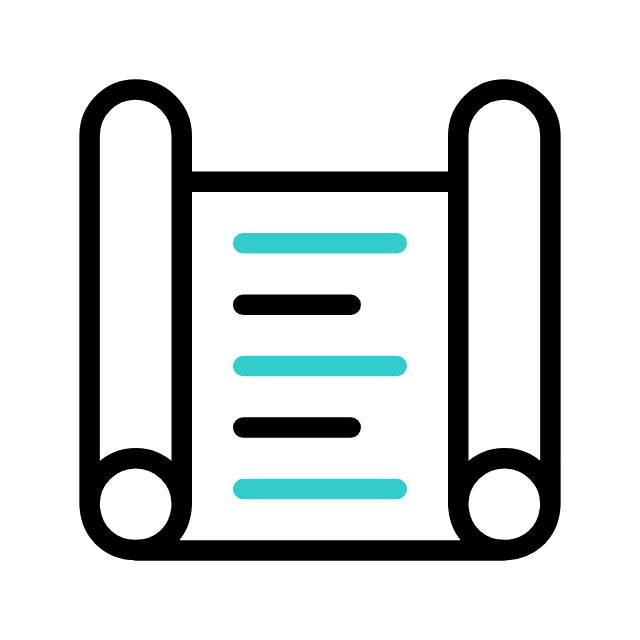 1
O RELACIONAMENTO BÍBLICO ENTRE PAIS E FILHOS
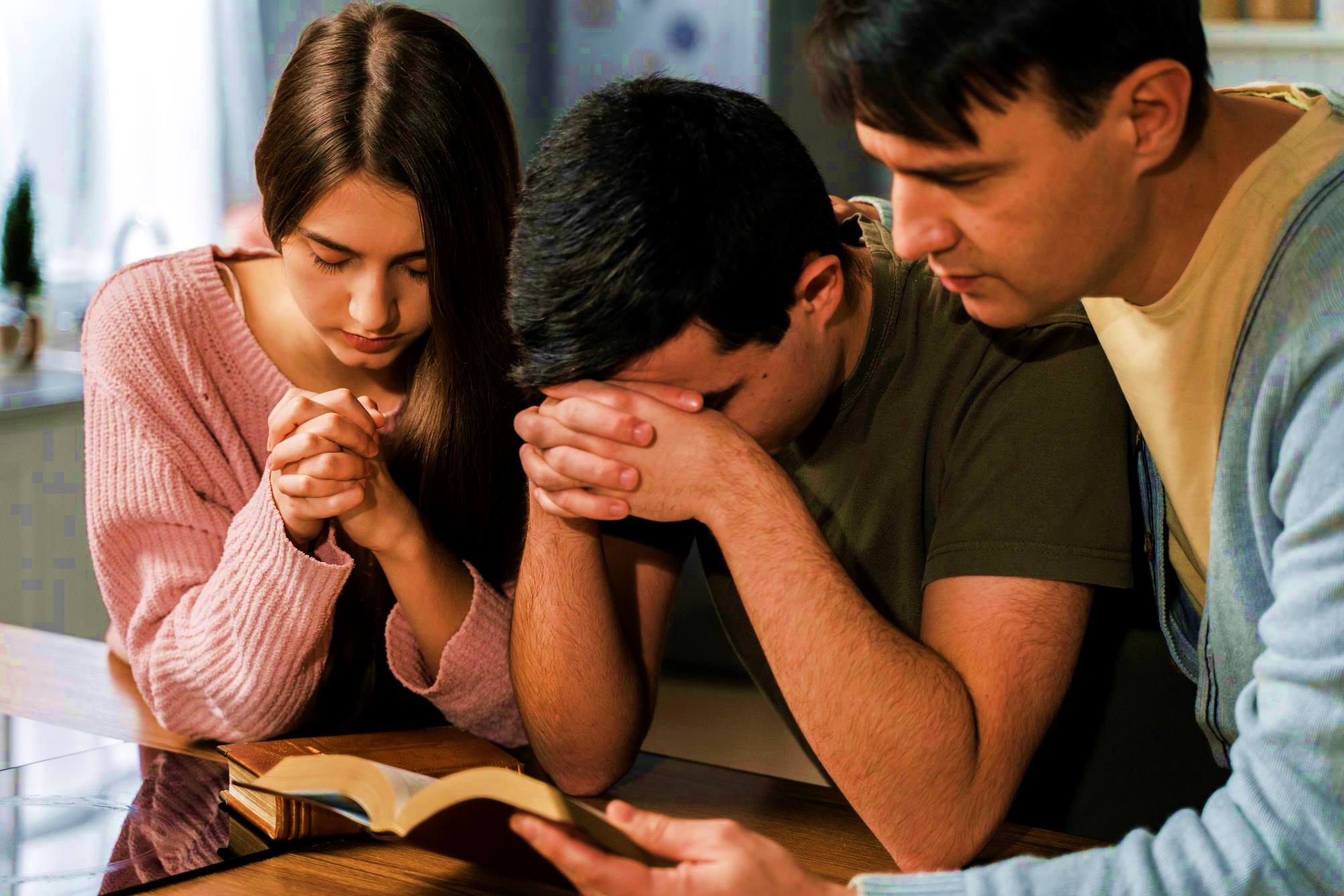 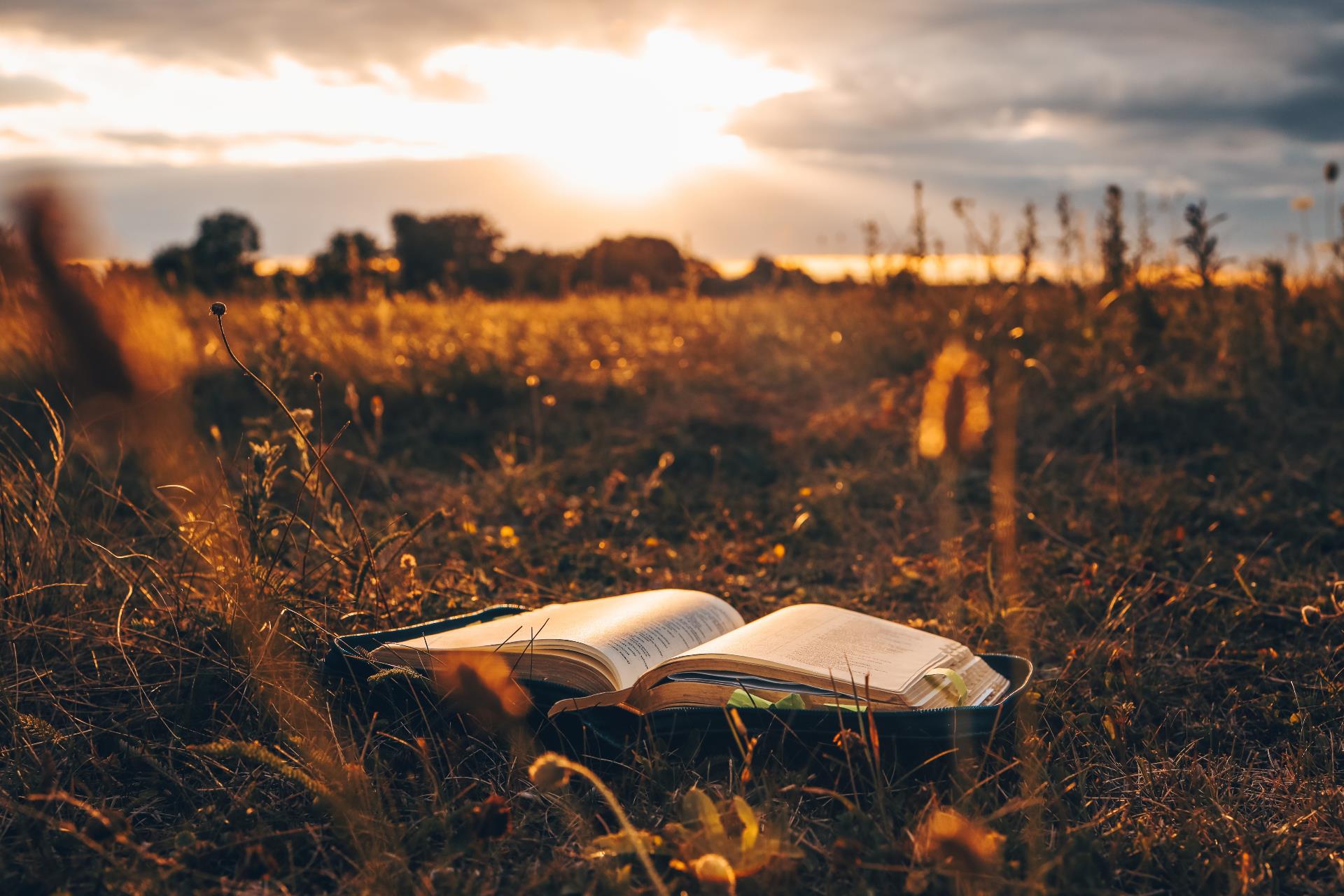 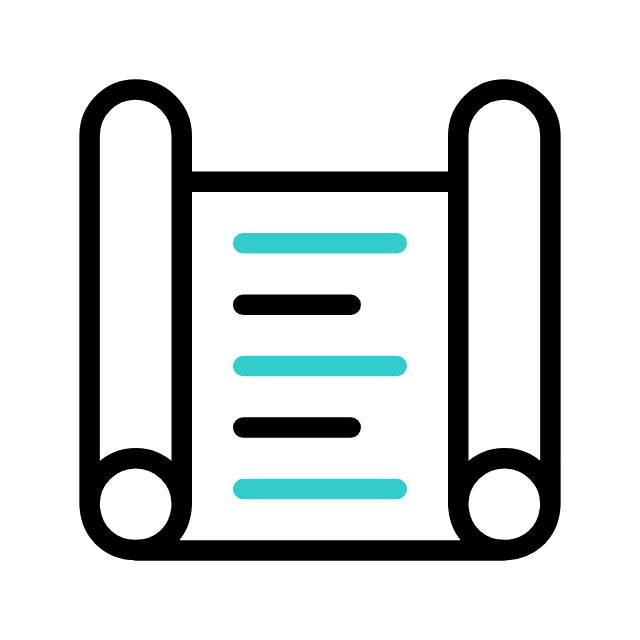 O RELACIONAMENTO BÍBLICO ENTRE PAIS E FILHOS
1. Pais e filhos
Os filhos são vistos como herança, como galardão para os pais. Assim sendo, está sob a responsabilidade dos pais a educação deles, a formação espiritual, o cultivo da fé, para que a herança do Senhor seja preservada nestes tempos difíceis.
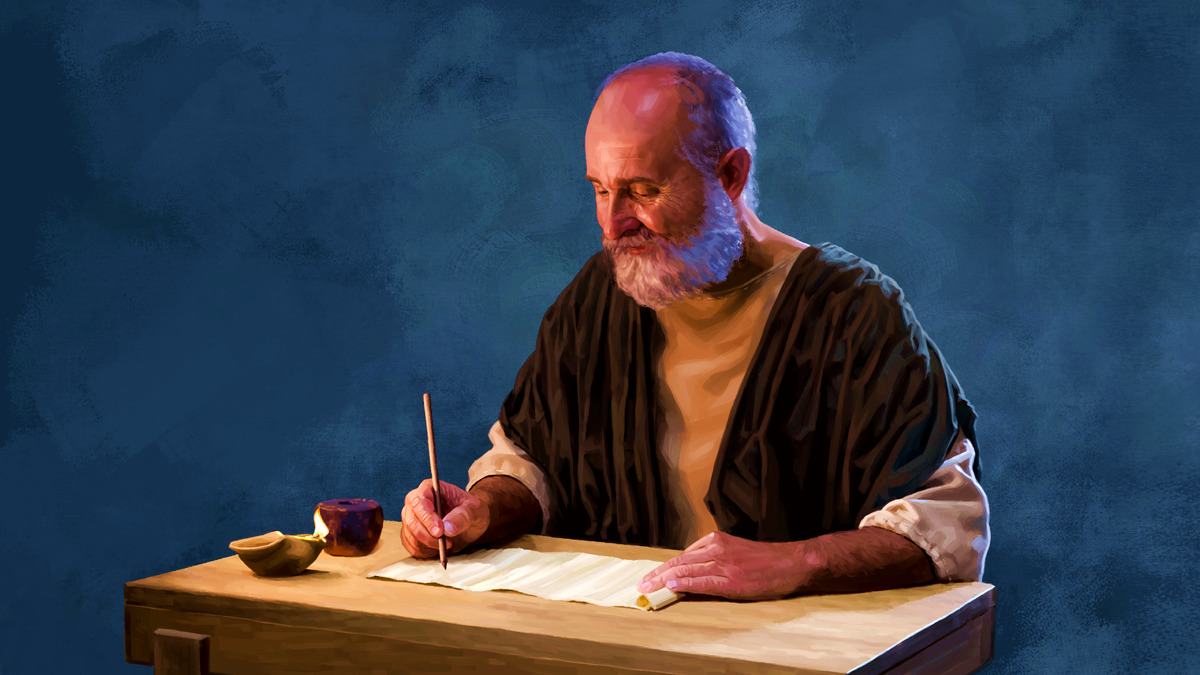 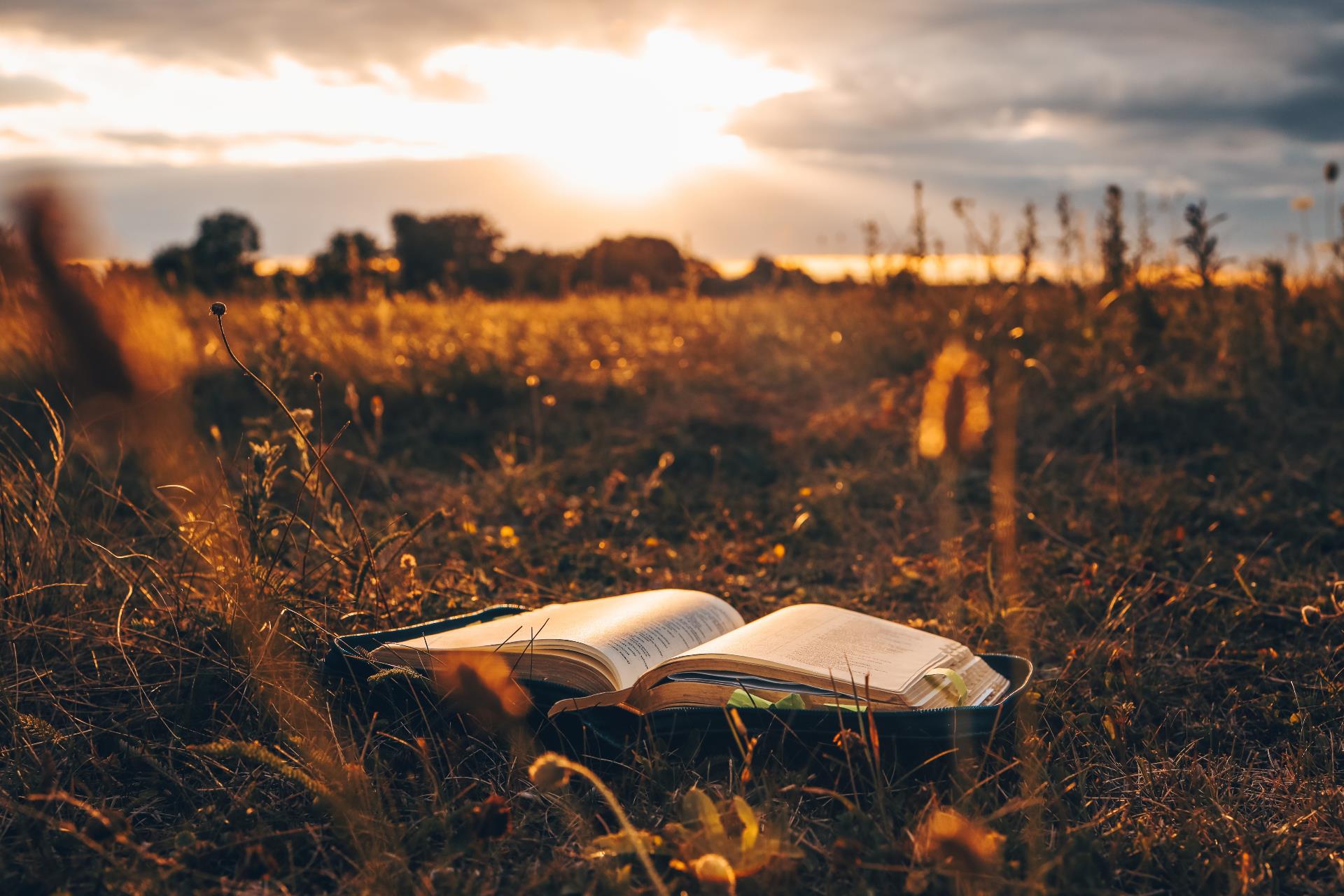 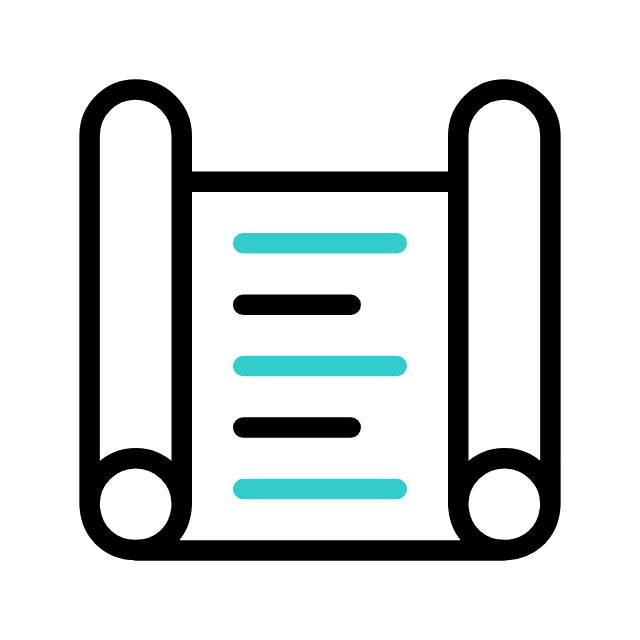 O RELACIONAMENTO BÍBLICO ENTRE PAIS E FILHOS
2. Um mandamento com promessa para os filhos
O apóstolo Paulo ensina que os filhos devem obedecer aos seus pais para que as suas vidas estejam bem e, consequentemente, vivam tempo longo sobre a terra (Ef 6.1-3). Essa promessa remonta o quinto mandamento de Deus, proferido por Moisés no deserto
(Êx 20.12).
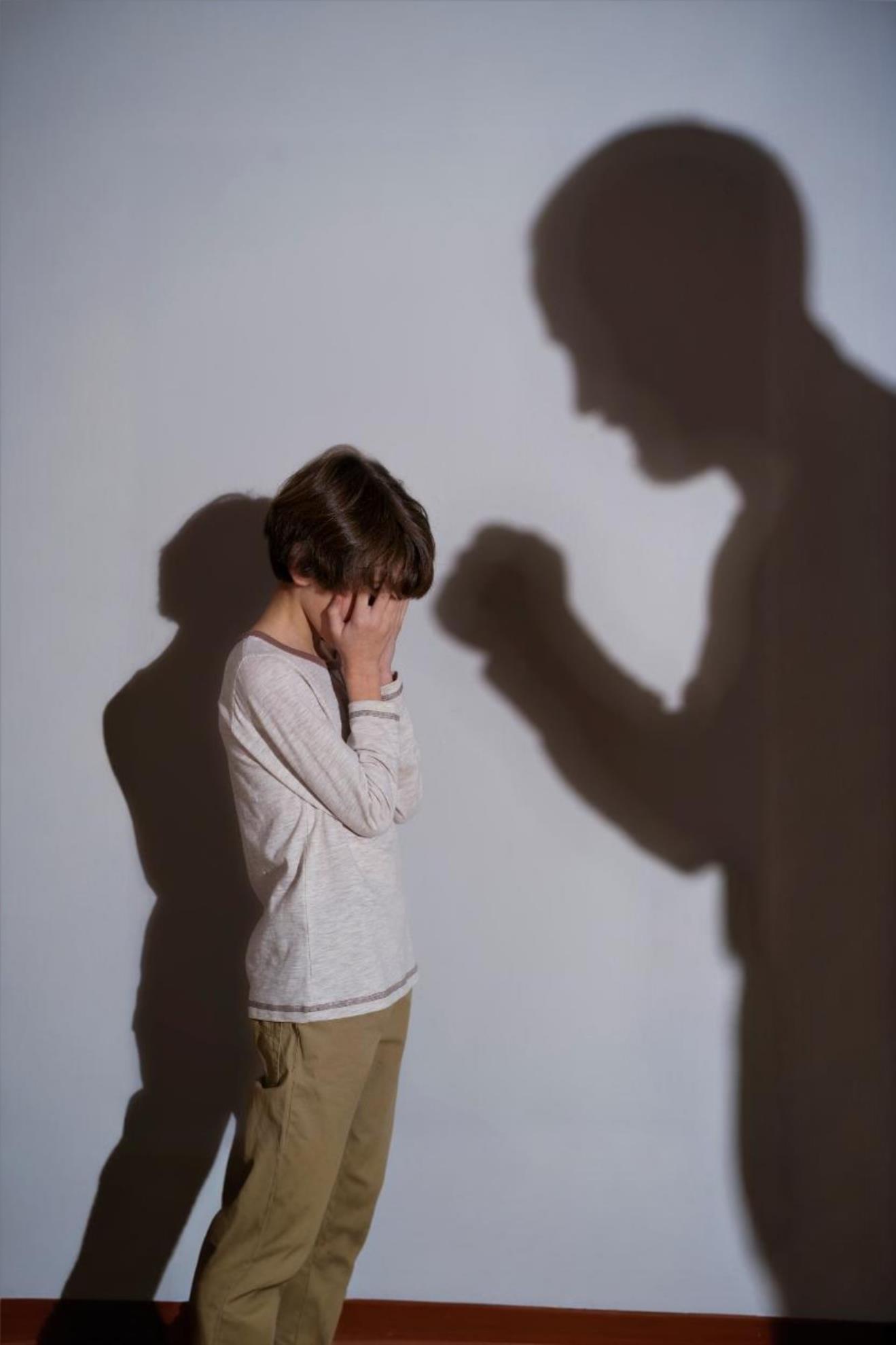 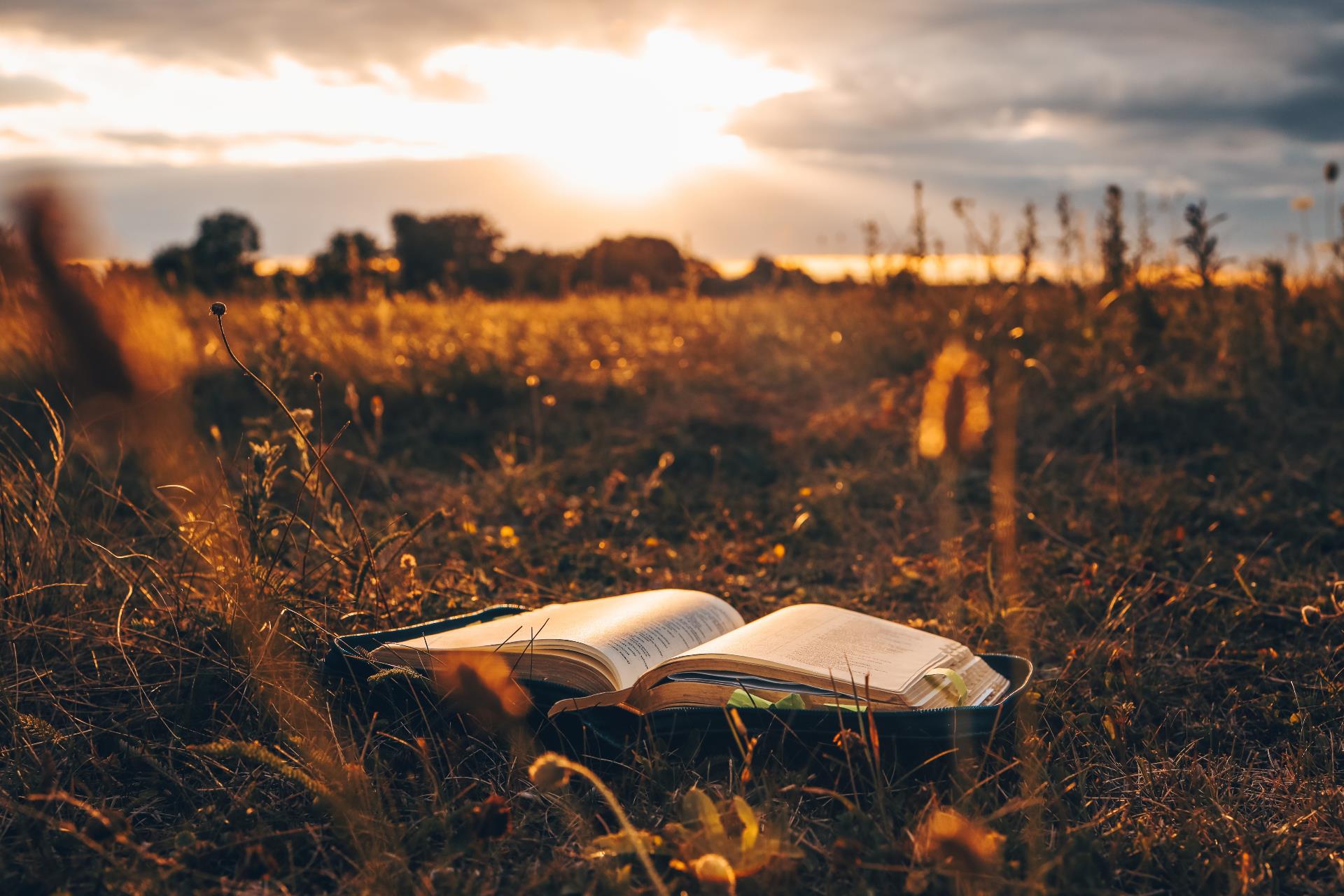 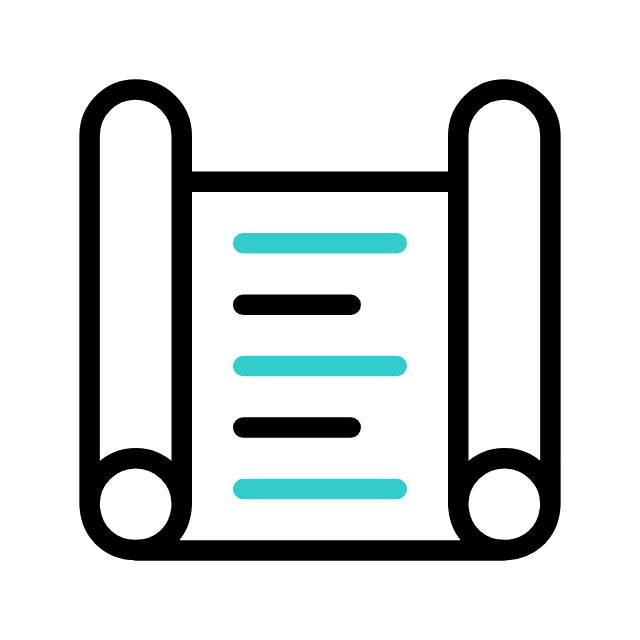 O RELACIONAMENTO BÍBLICO ENTRE PAIS E FILHOS
3. Disciplina e estímulos aos filhos
Se por um lado os filhos devem honrar os pais, estes não devem “provocar a ira dos filhos” (Ef 6.4).
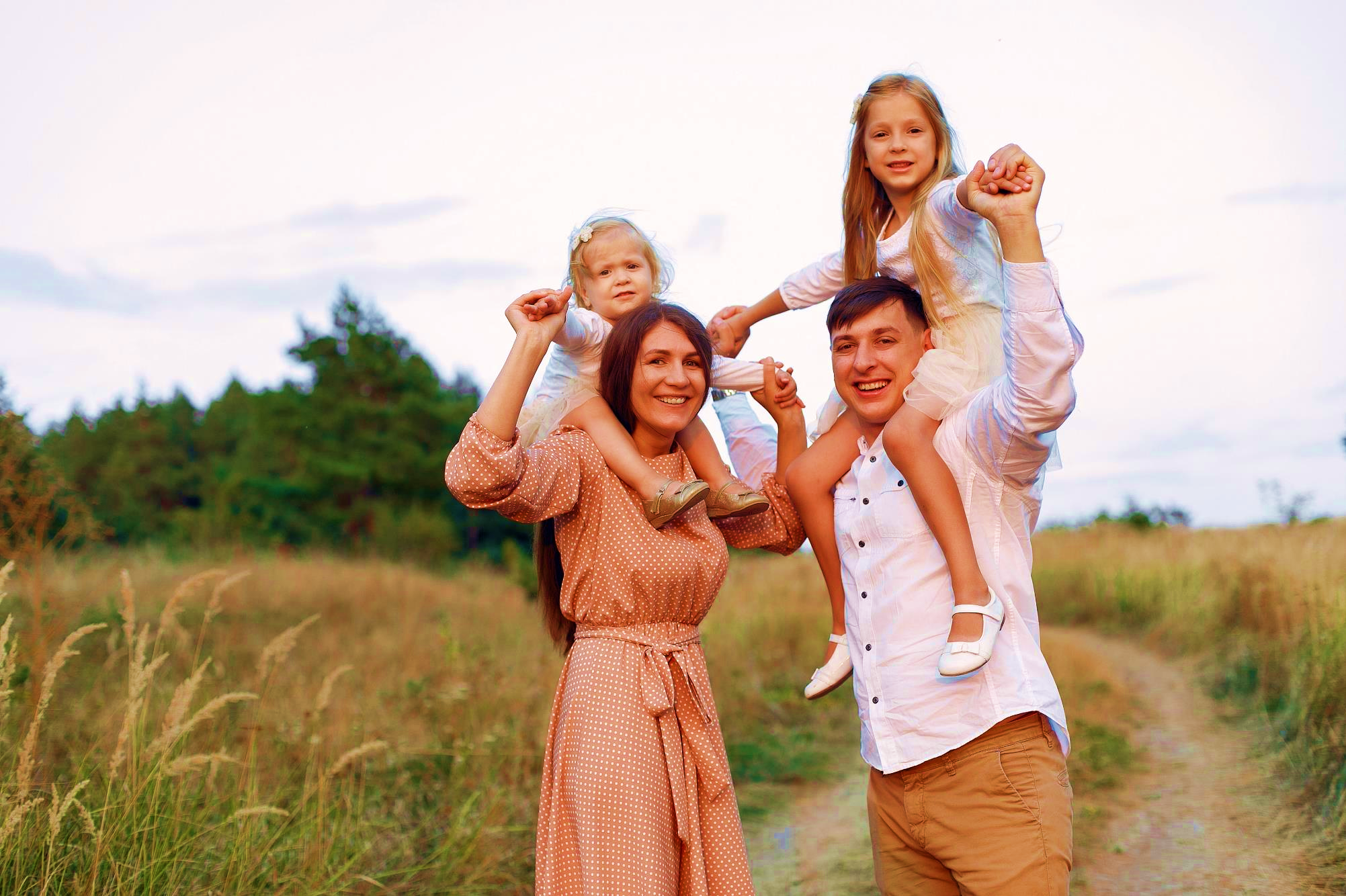 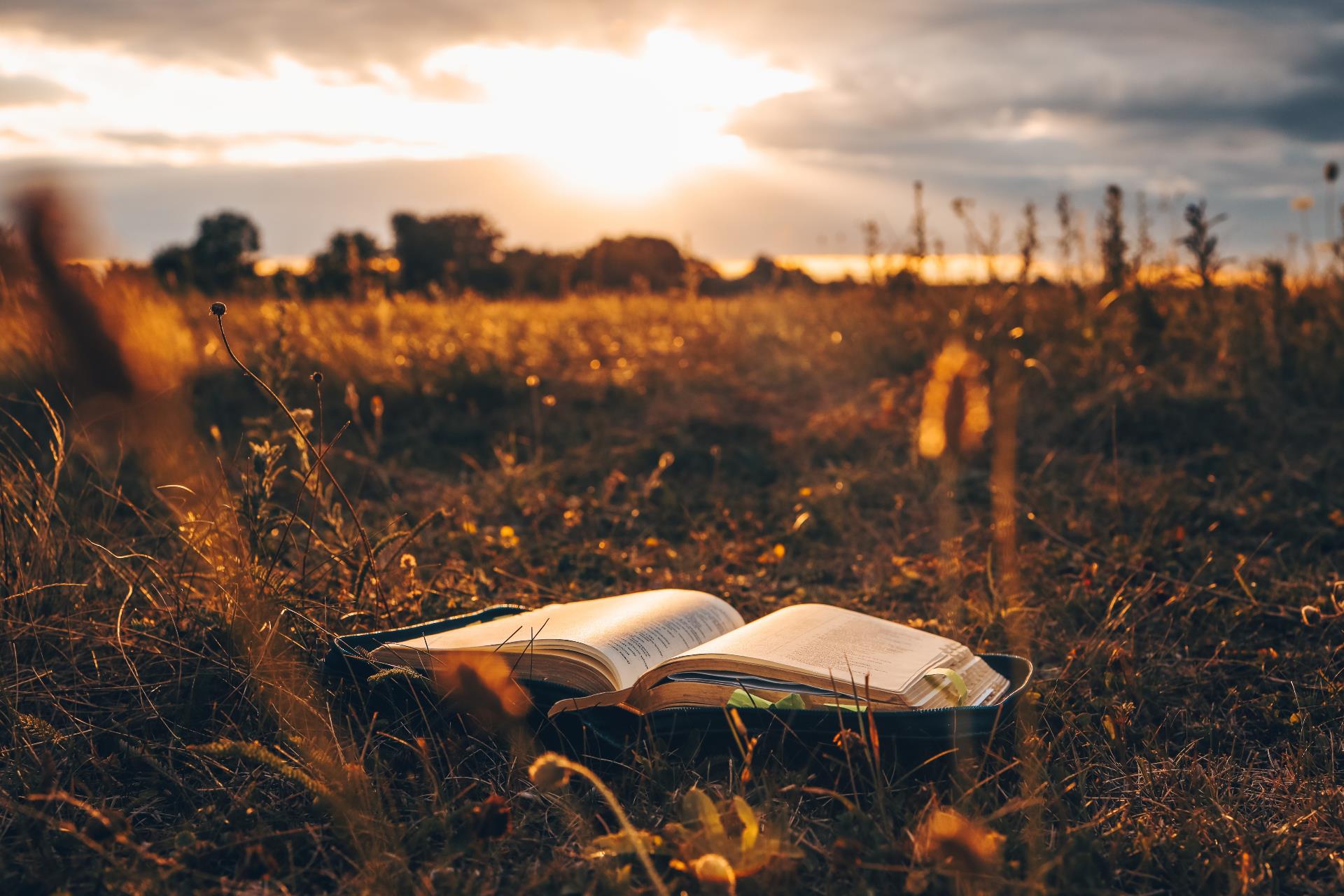 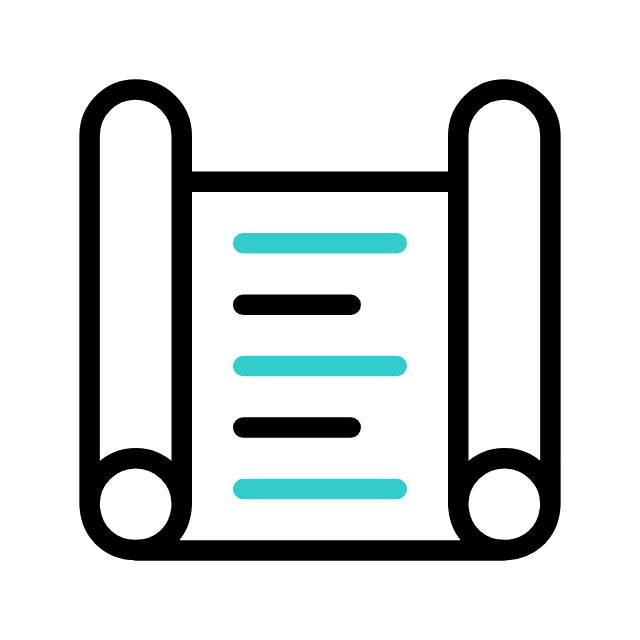 O RELACIONAMENTO BÍBLICO ENTRE PAIS E FILHOS
Sinopse I
Os filhos são “herança do Senhor” e “galardão” (Sl 127.3), logo os pais precisam cuidar deles com sabedoria e temor.
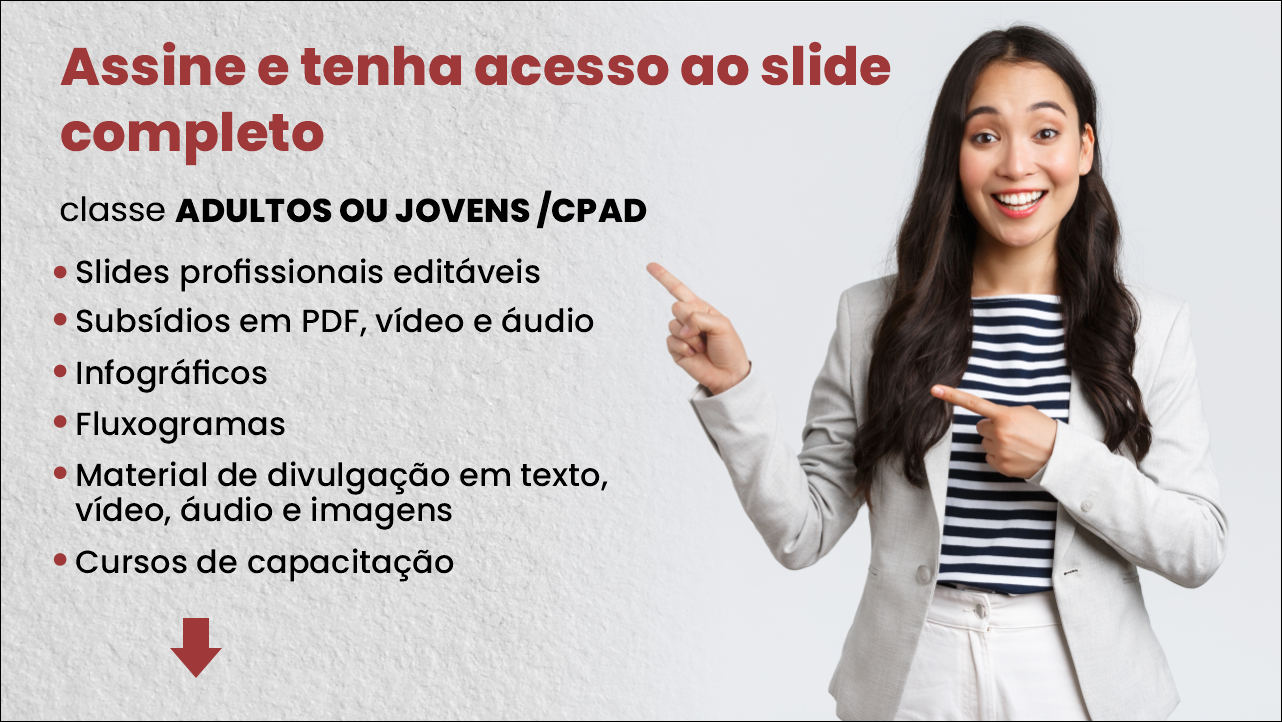 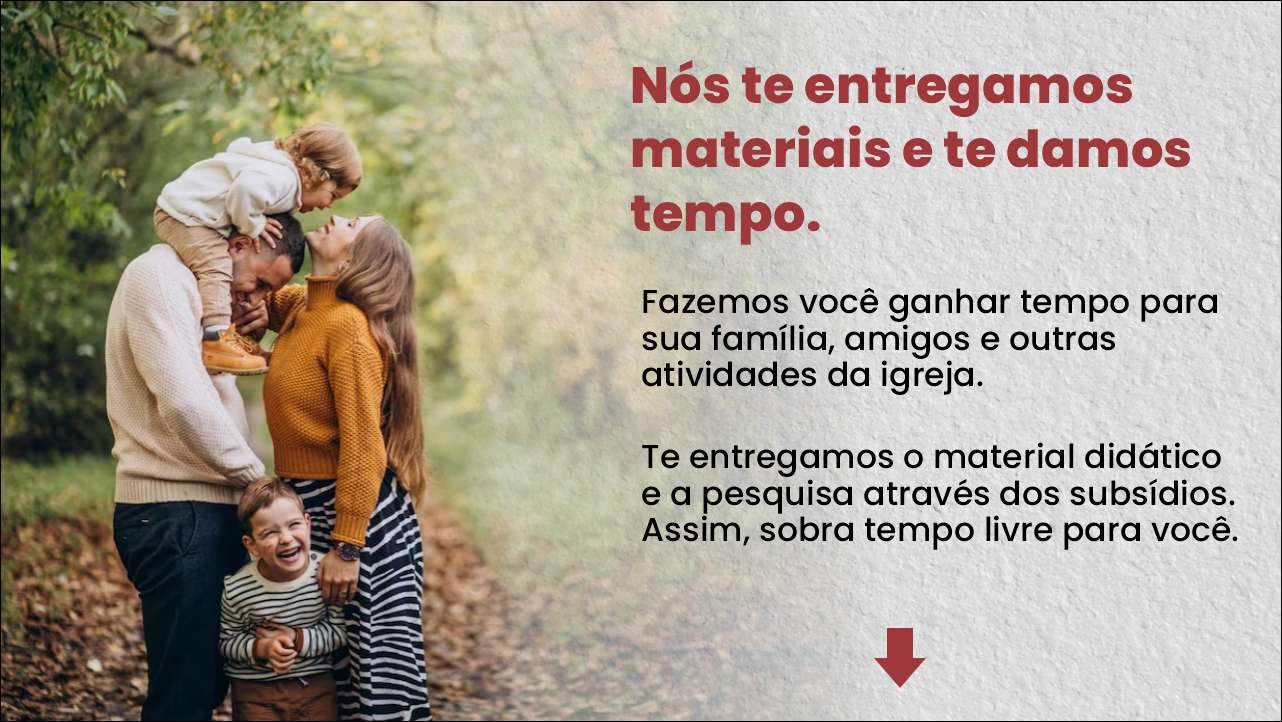 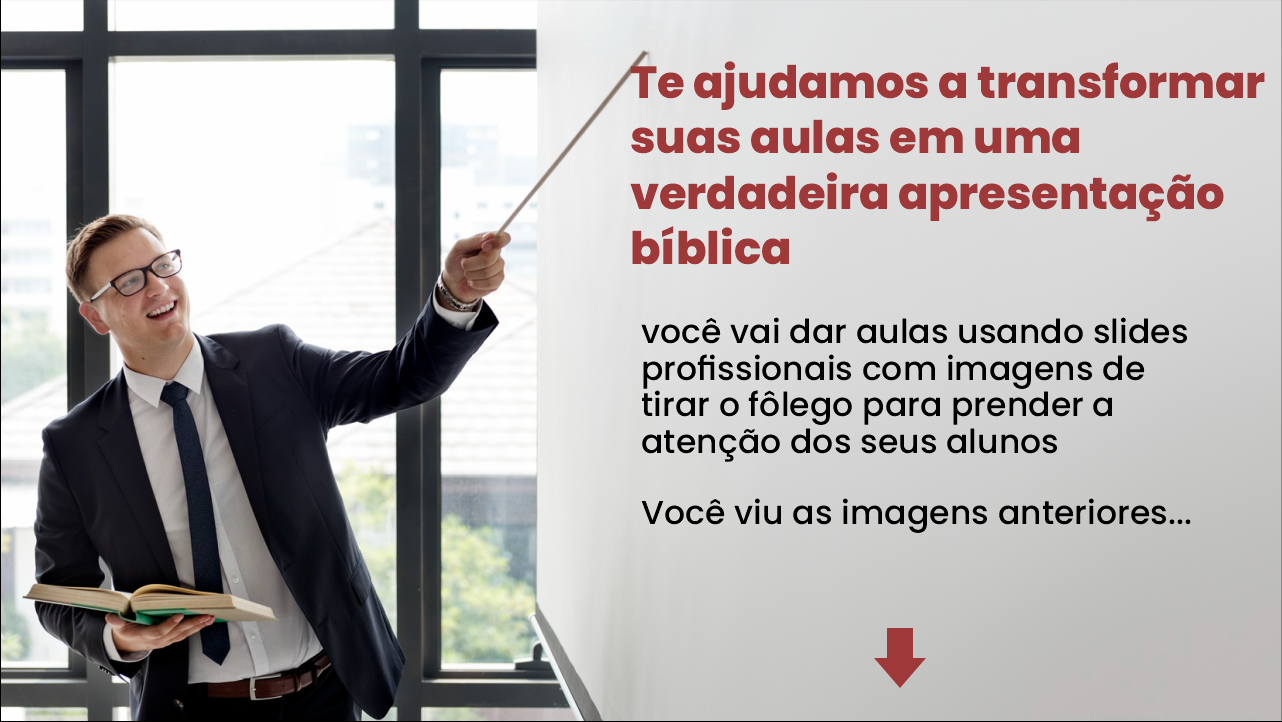 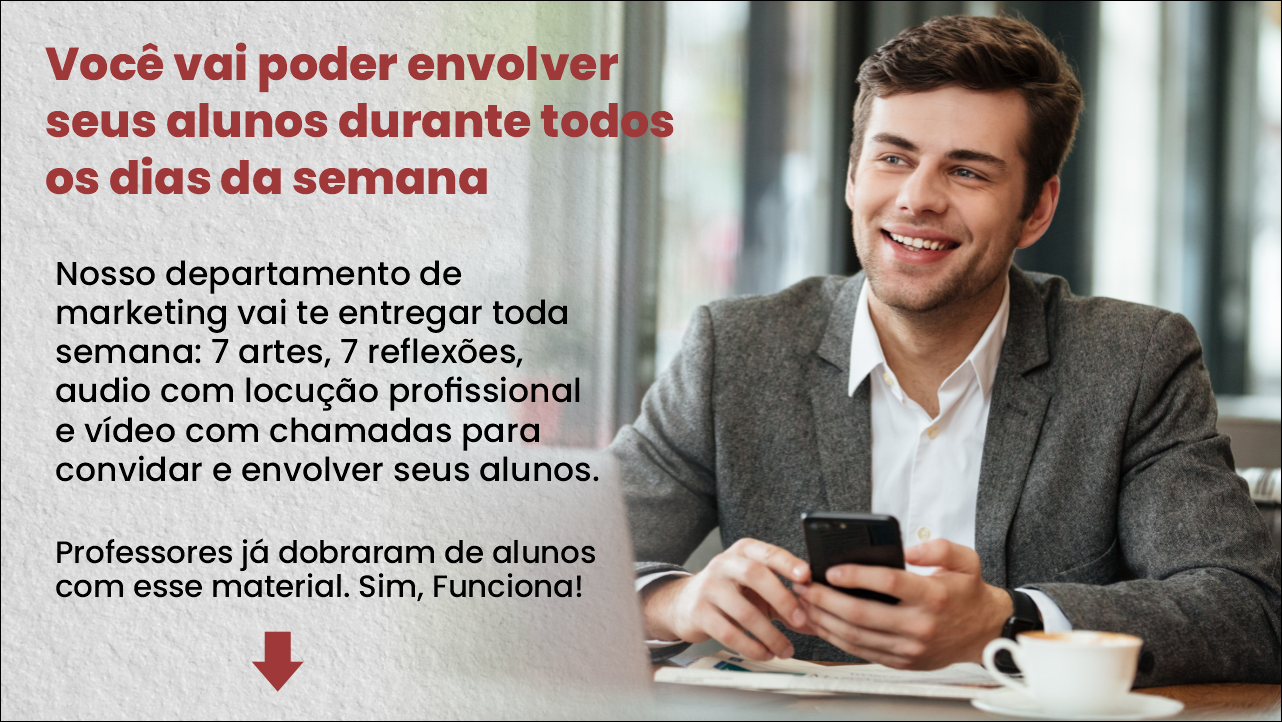